Let’s practise Sam’s Sounds and Common Exception Words!
Revisit and Review
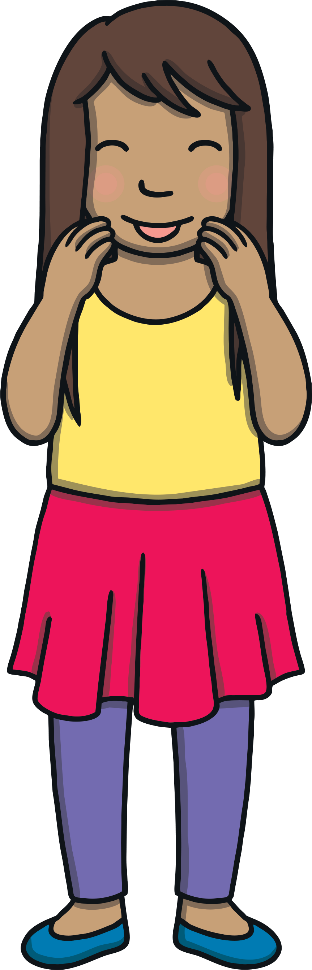 ph
wh
ie
April
August
February
January
July
January
October
November
December
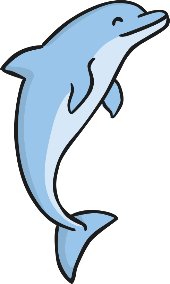 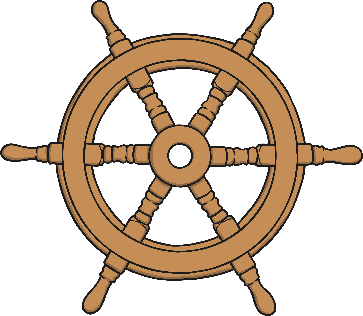 ea
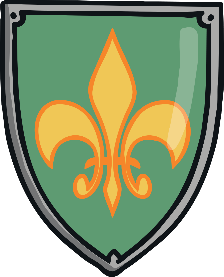 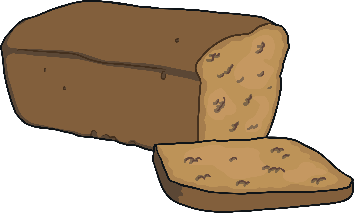 Today, we are learning to spell words that end in -est.
Teach
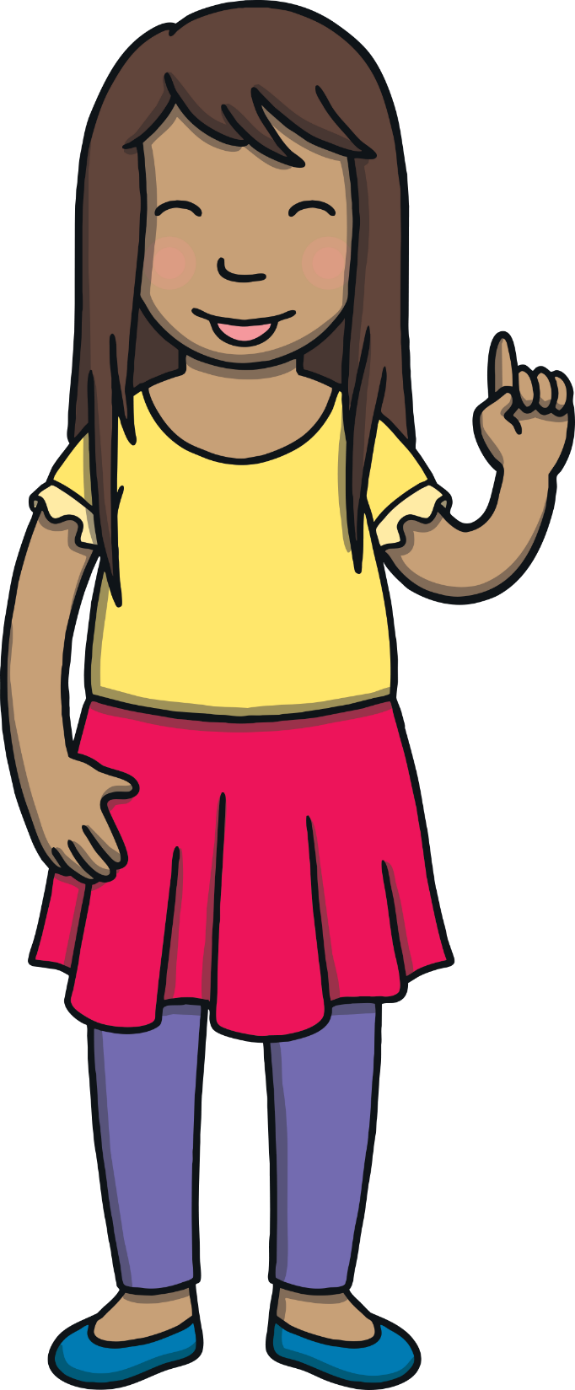 Let’s practise reading some of this week’s focus words that end in -est.
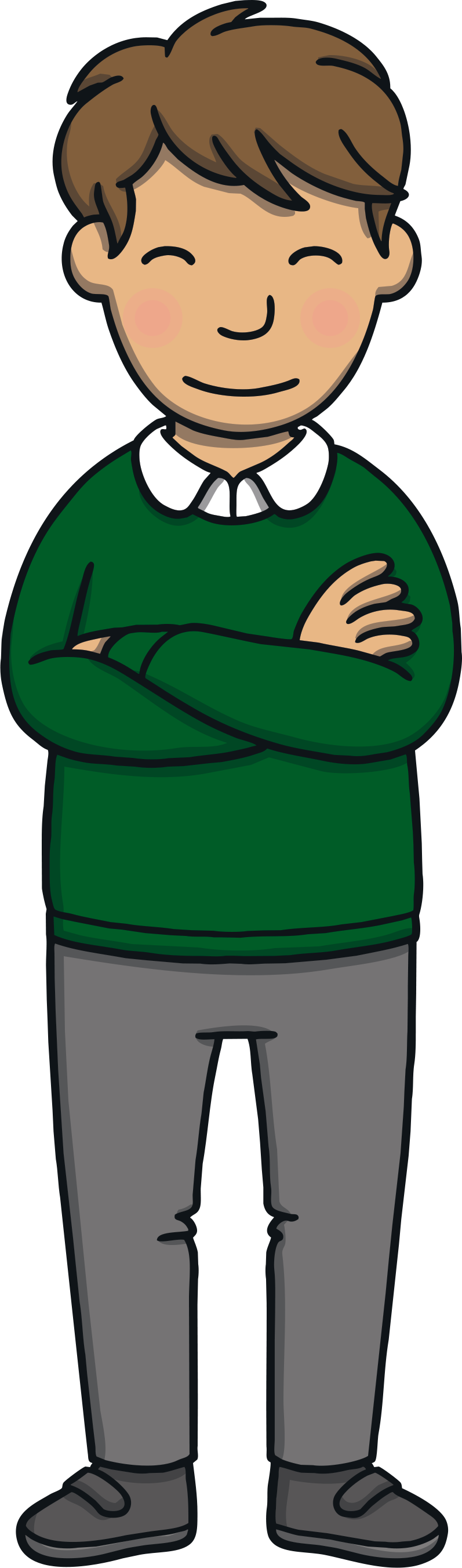 Teach
loudest
freshest
quickest
coldest
Watch the magic pencil write the words. 
Can you join in?
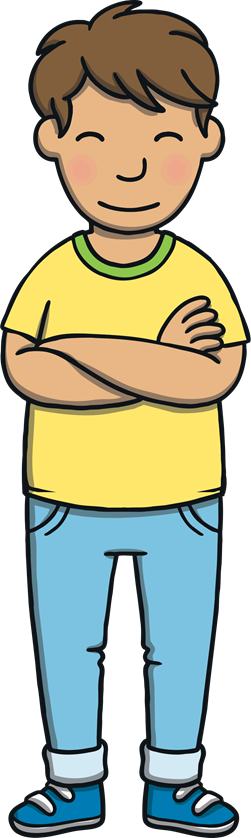 Teach
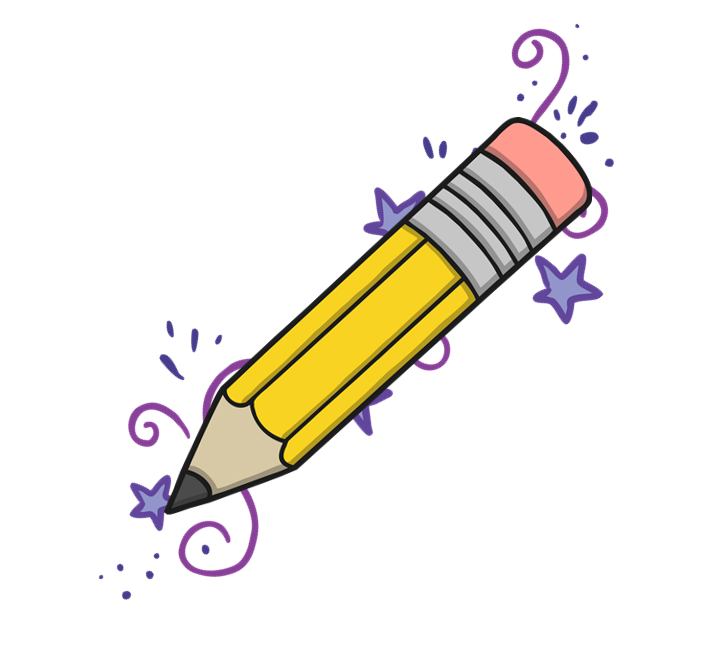 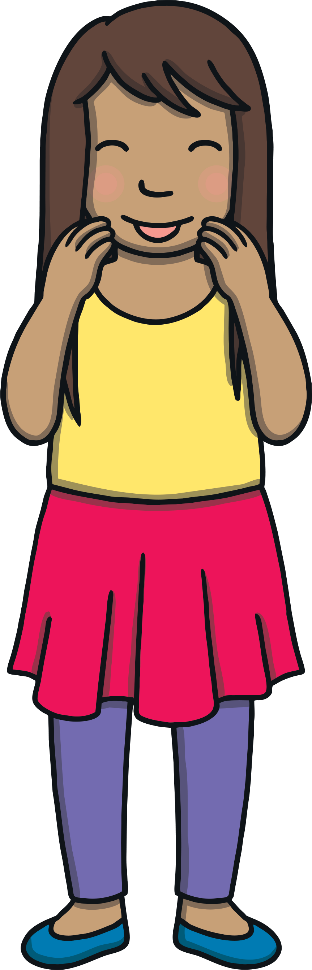 Teach
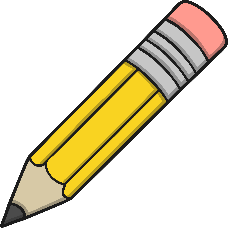 loudest
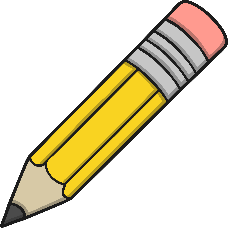 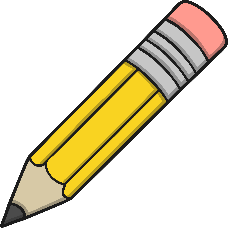 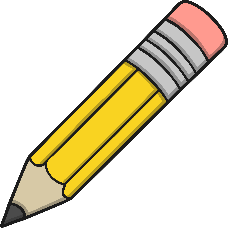 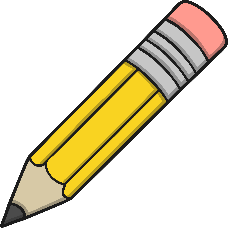 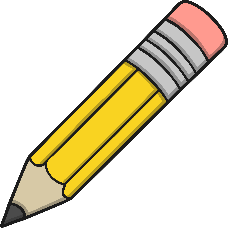 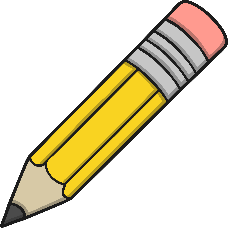 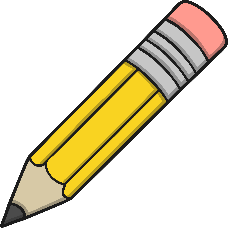 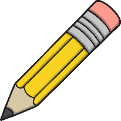 Play
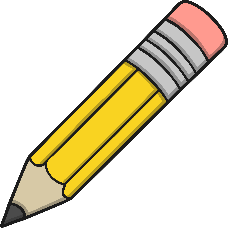 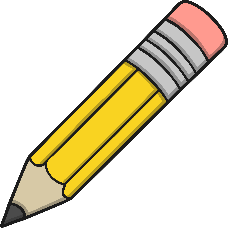 freshest
Teach
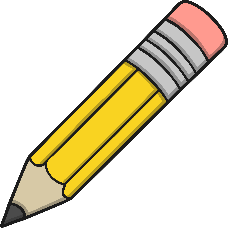 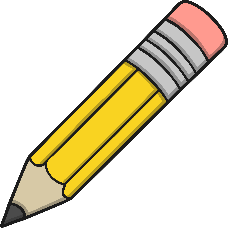 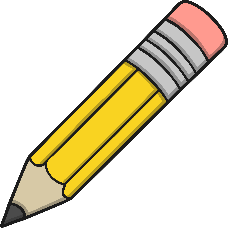 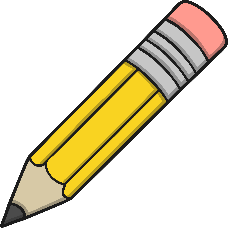 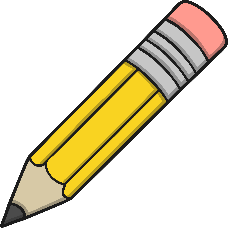 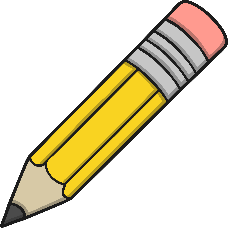 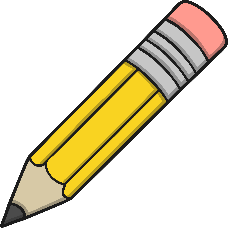 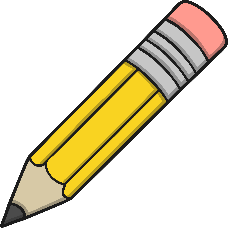 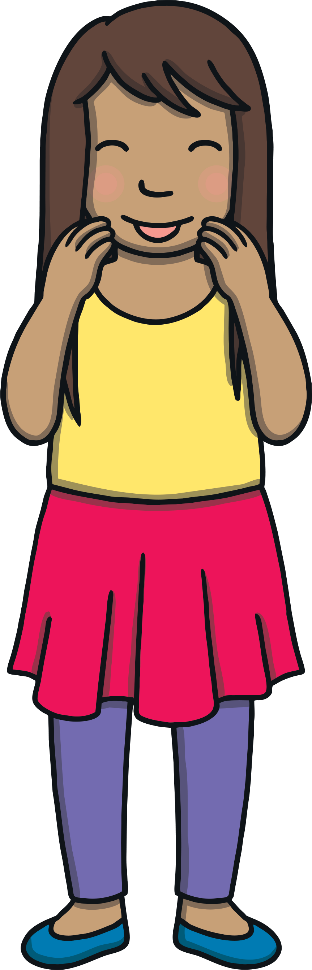 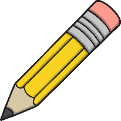 Play
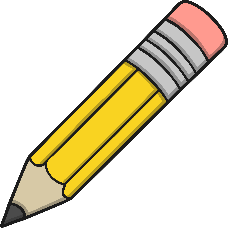 quickest
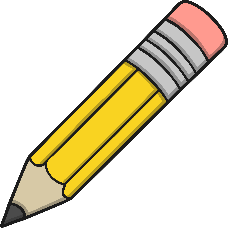 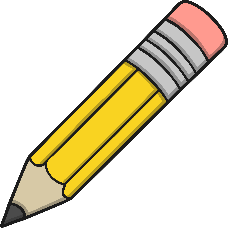 Teach
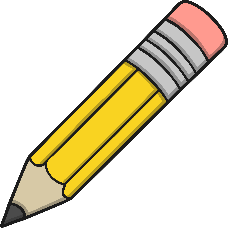 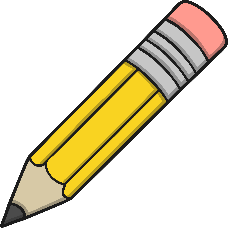 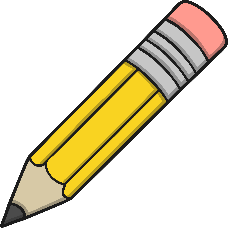 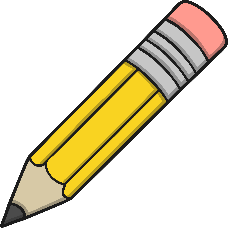 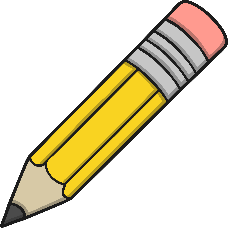 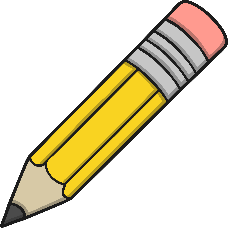 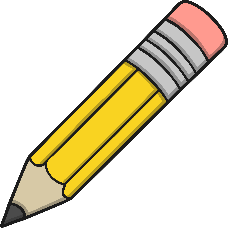 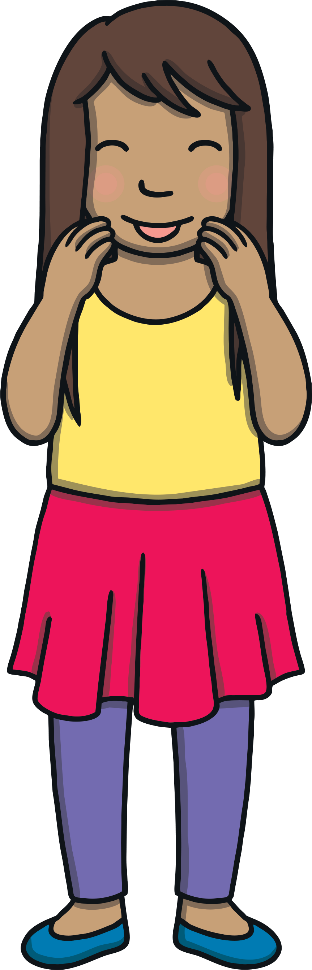 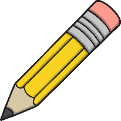 Play
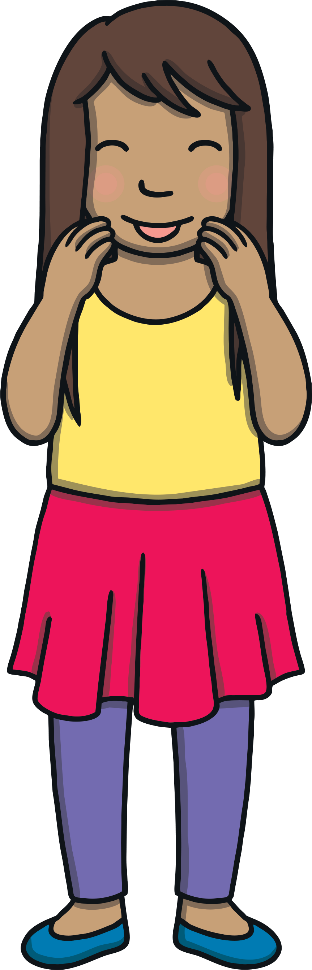 Teach
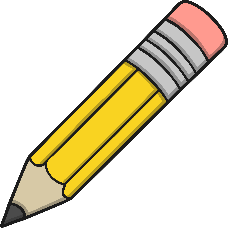 coldest
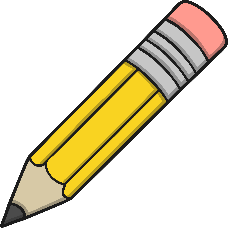 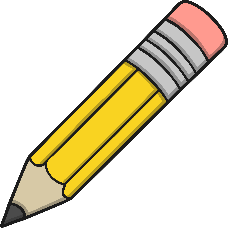 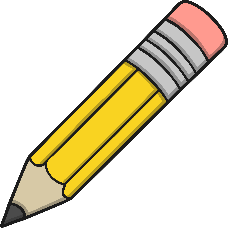 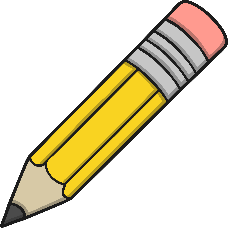 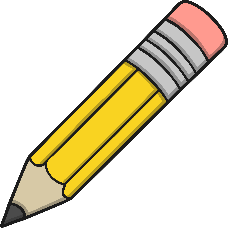 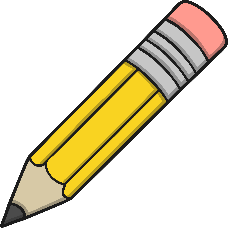 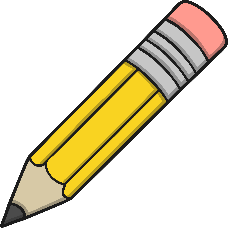 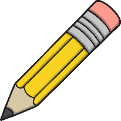 Play
Teach
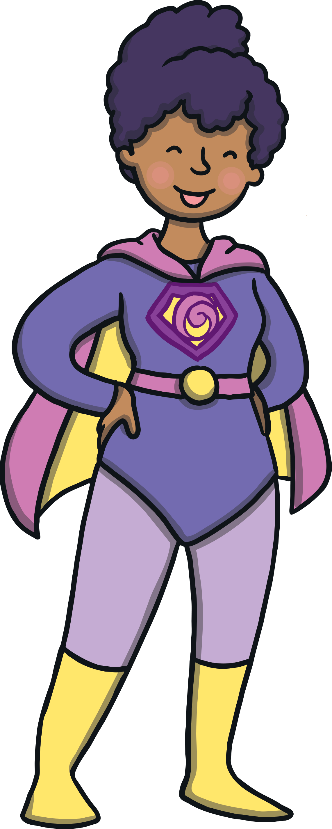 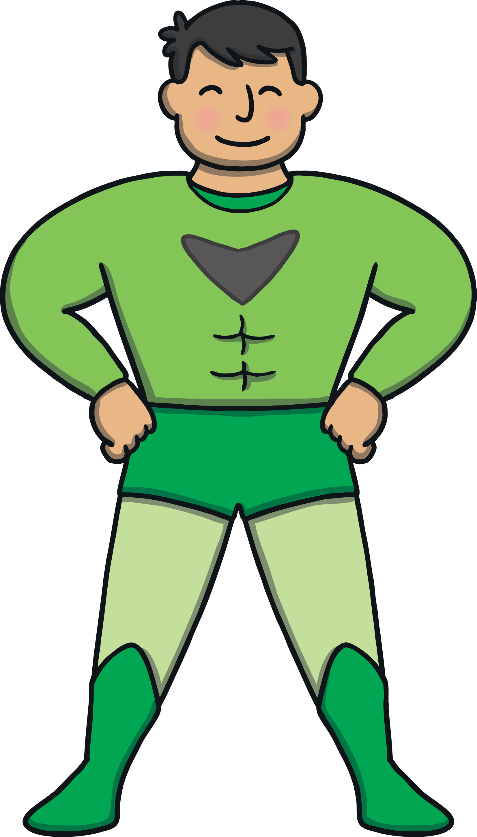 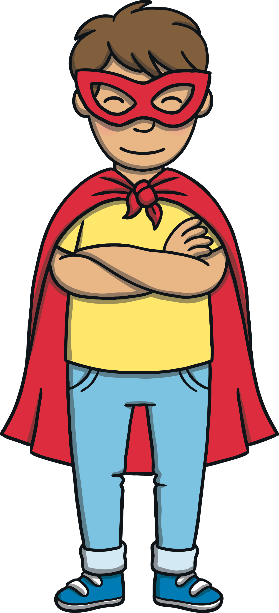 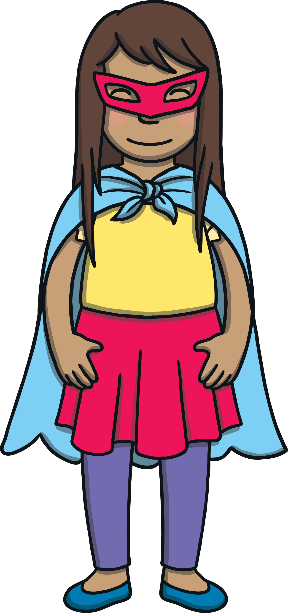 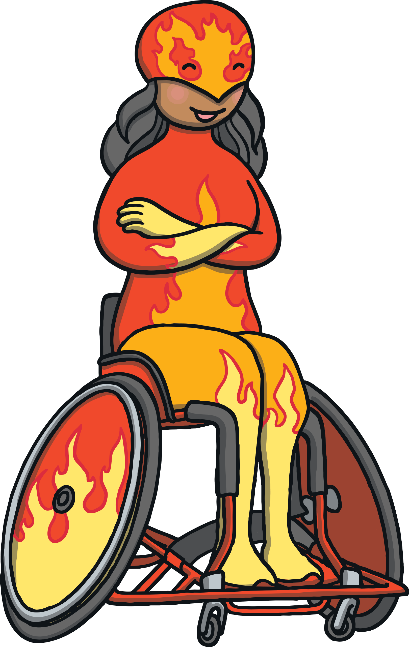 After a short time in the glass room, all of the superheroes were back in the giant hall. Kit and Sam were also back in the hall. They both felt very energetic and ready to face the next challenge.
Teach
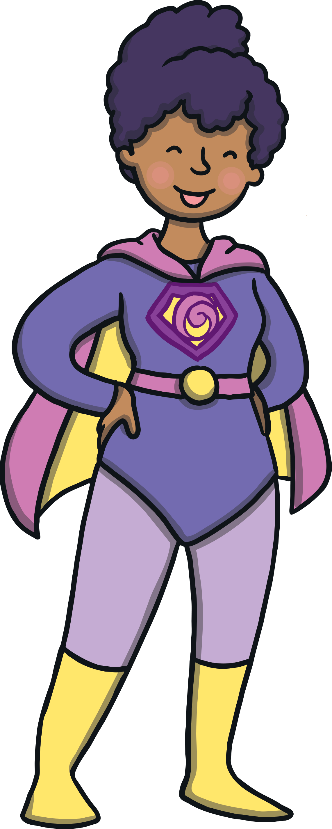 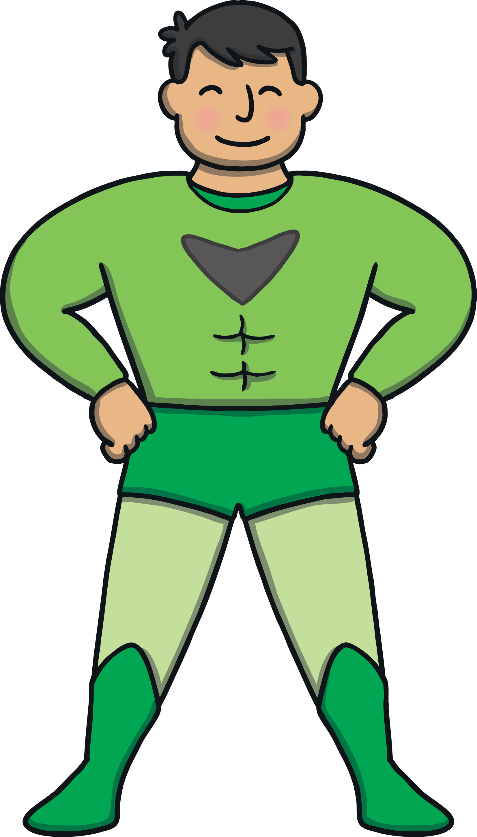 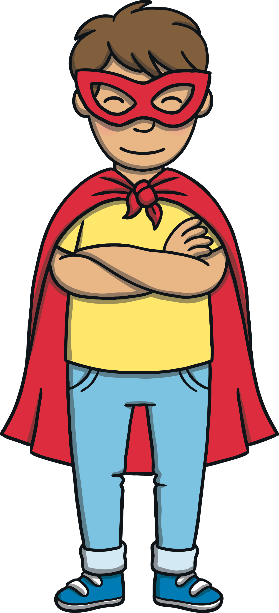 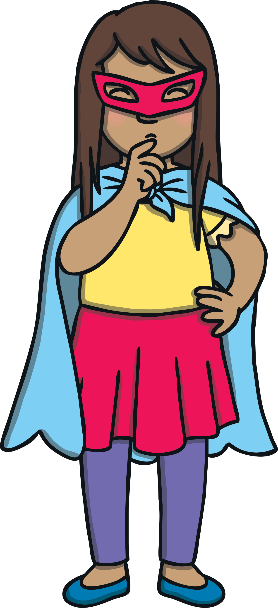 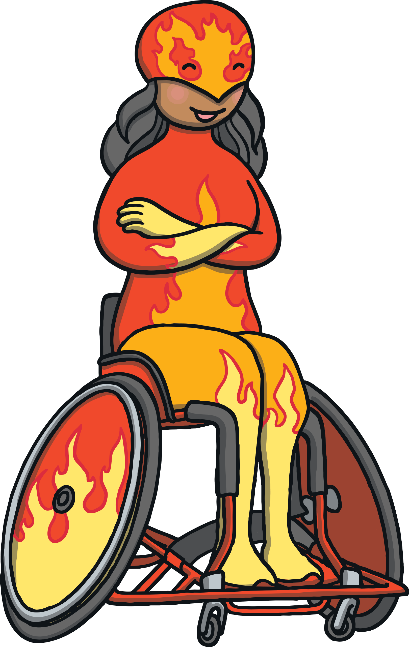 “I feel a bit strange,” said Sam to Kit.
“I know what you mean but it is a good sort of strange,” replied Kit.
Teach
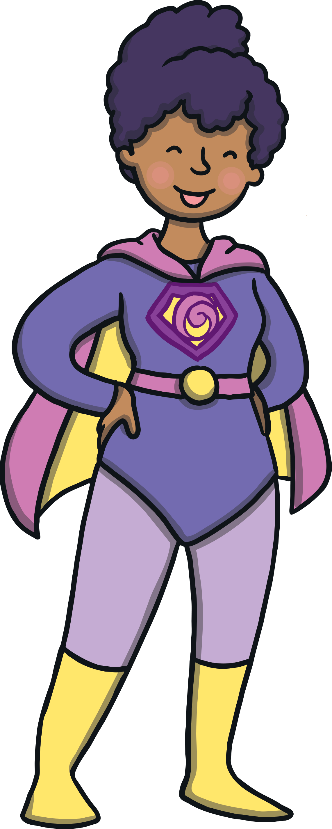 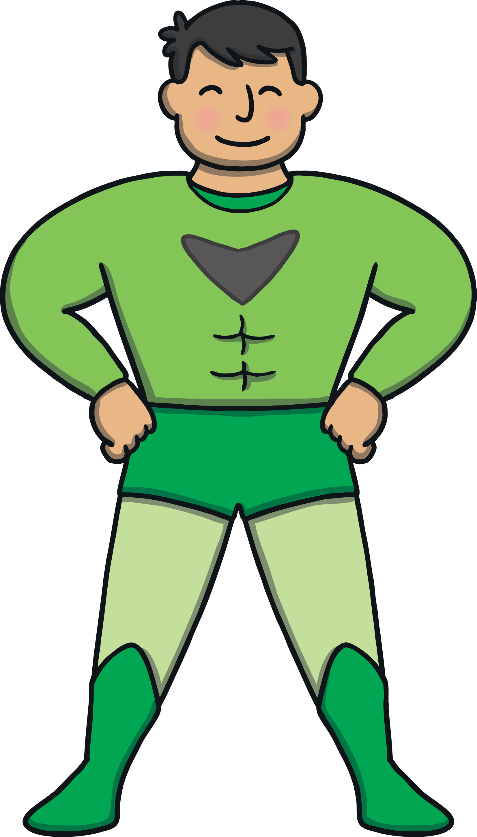 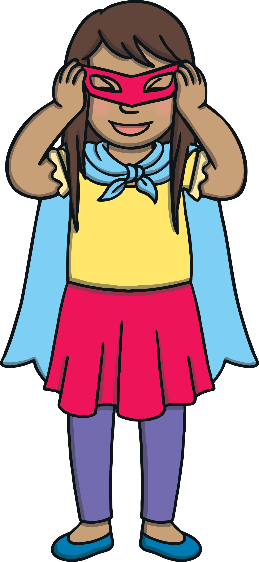 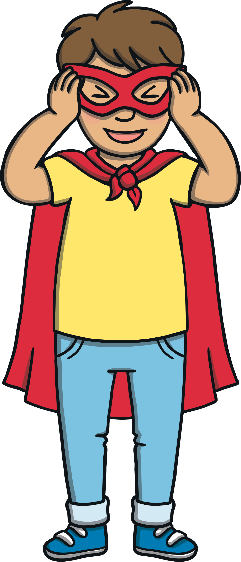 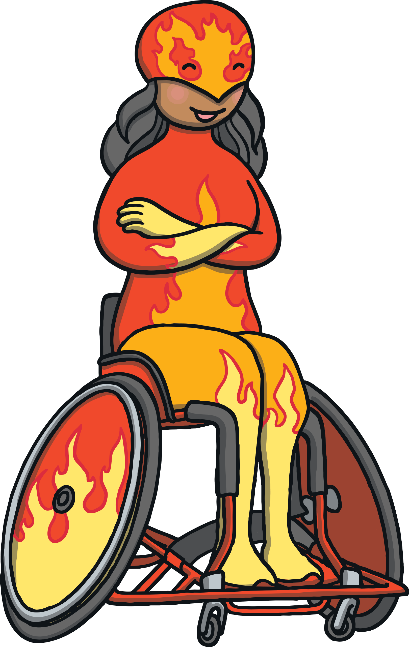 All of a sudden, Kit and Sam stopped talking. They heard a very loud sound. Kit and Sam covered their ears. They gazed up at the superhero making its way across the hall.
Teach
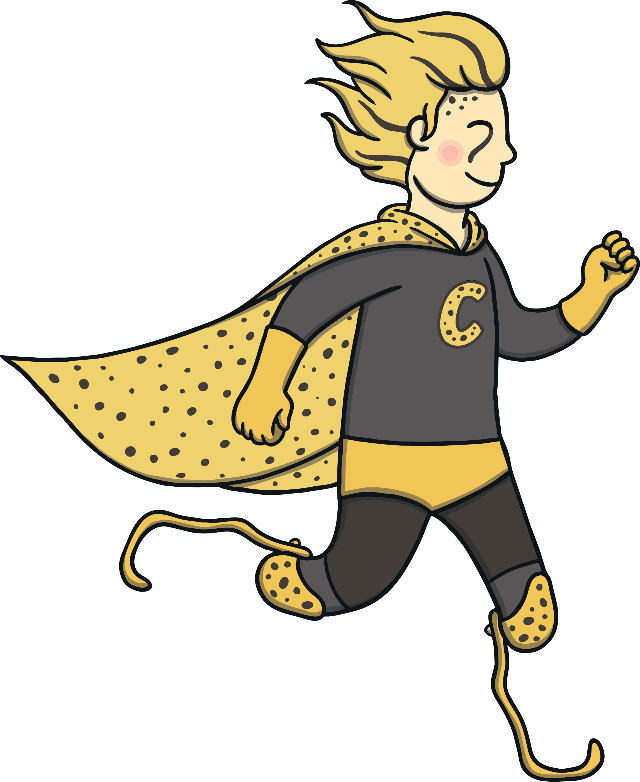 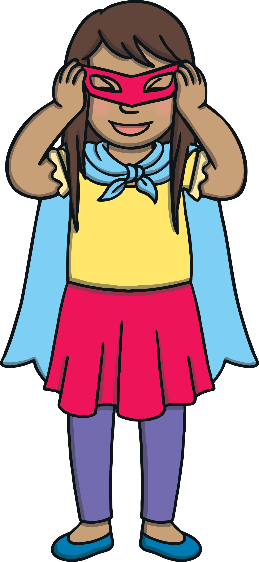 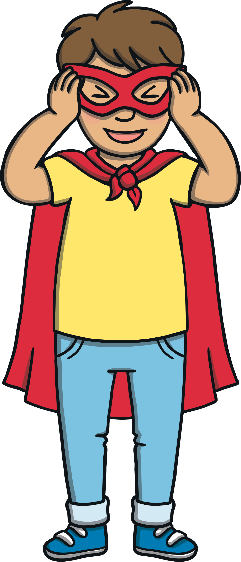 Kit could not believe his eyes. The superhero making the terrible deafening noise was the superhero from his cards. It was the one whose profile he had read out to Sam.
Teach
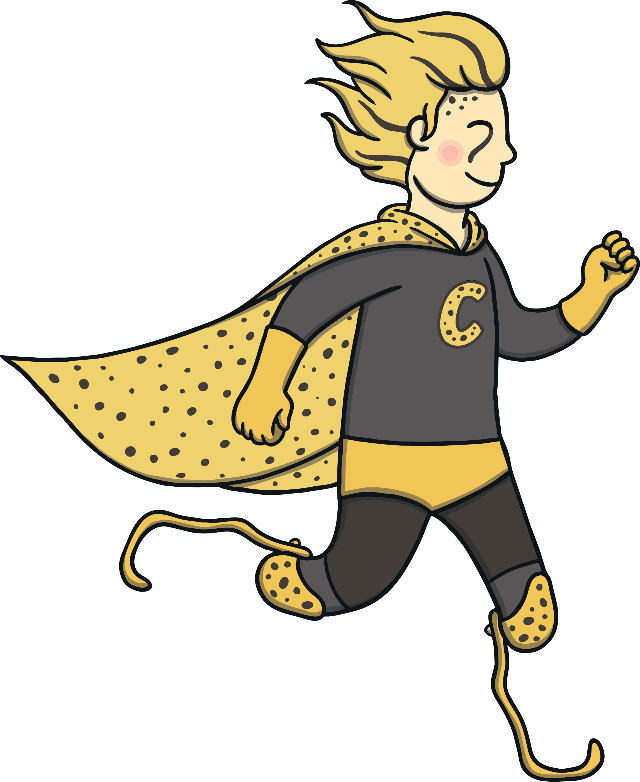 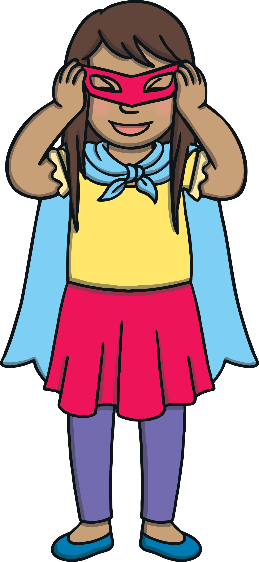 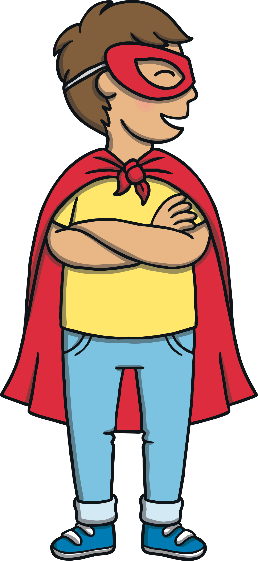 Before Kit got a chance to tell Sam who the superhero was, the superhero sped across the hall. “Wow! Did you just see that? He must be the quickest superhero ever!” said Sam, excitedly.
The superhero that Kit and Sam are watching is one of the top superheroes. 

On his profile card are a list of words to describe him. Work out the missing letters and write the words down.

Hint: Use the pictures to help you!
Teach
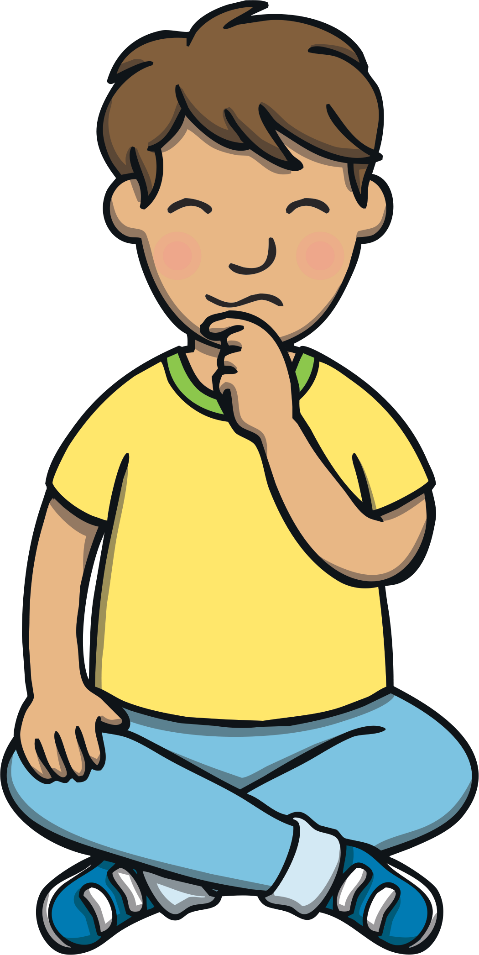 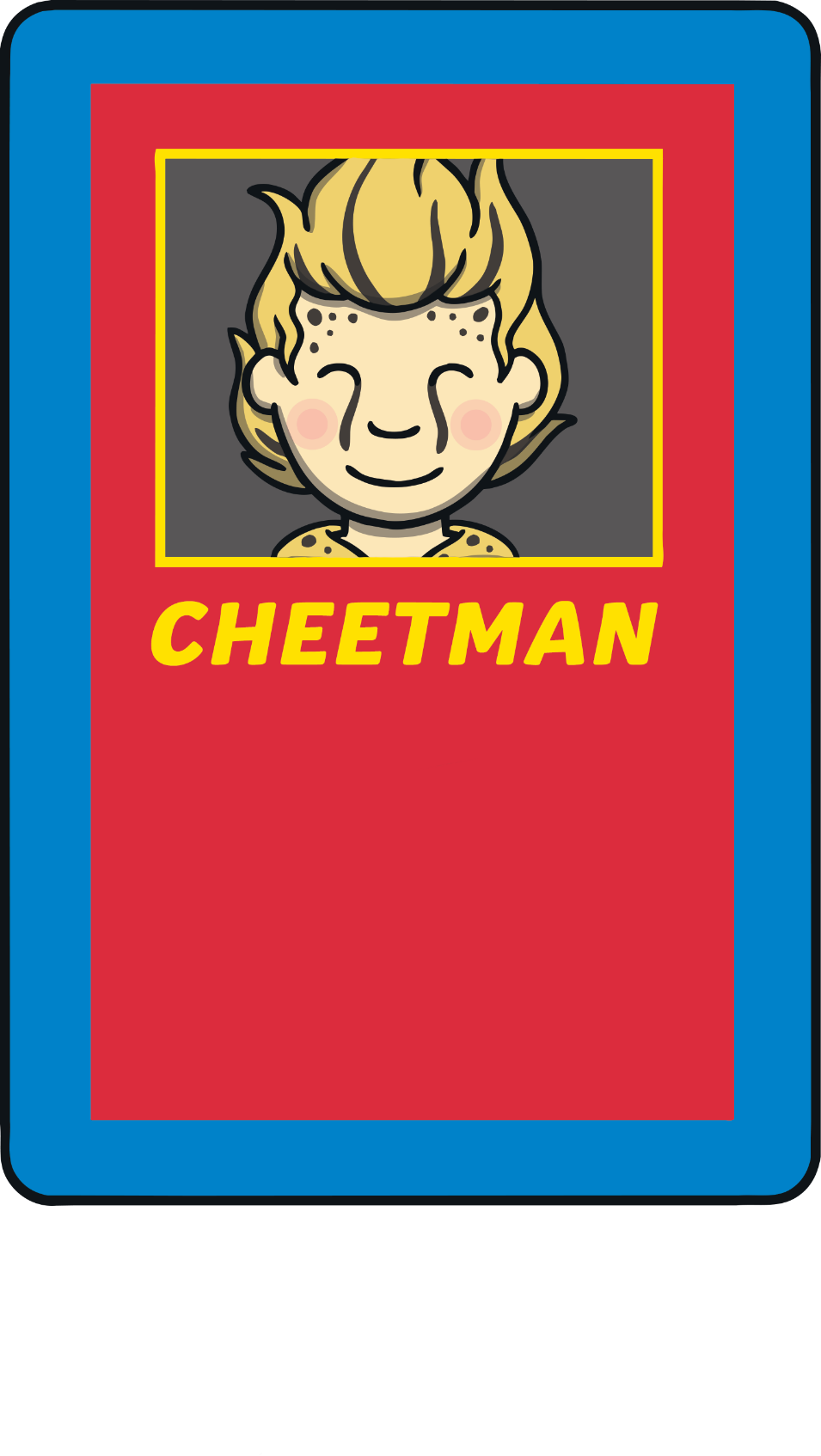 Teach
9
10
9
9
loudest
quickest
strongest
smartest
loudest
quickest
strongest
smartest
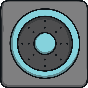 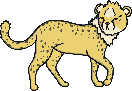 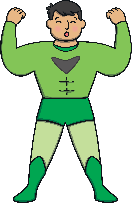 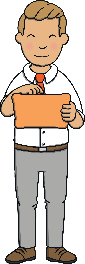 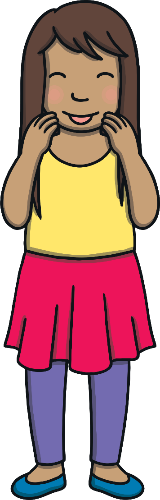 Check
Cape Words
Can you choose the word with the correct spelling?
Practise
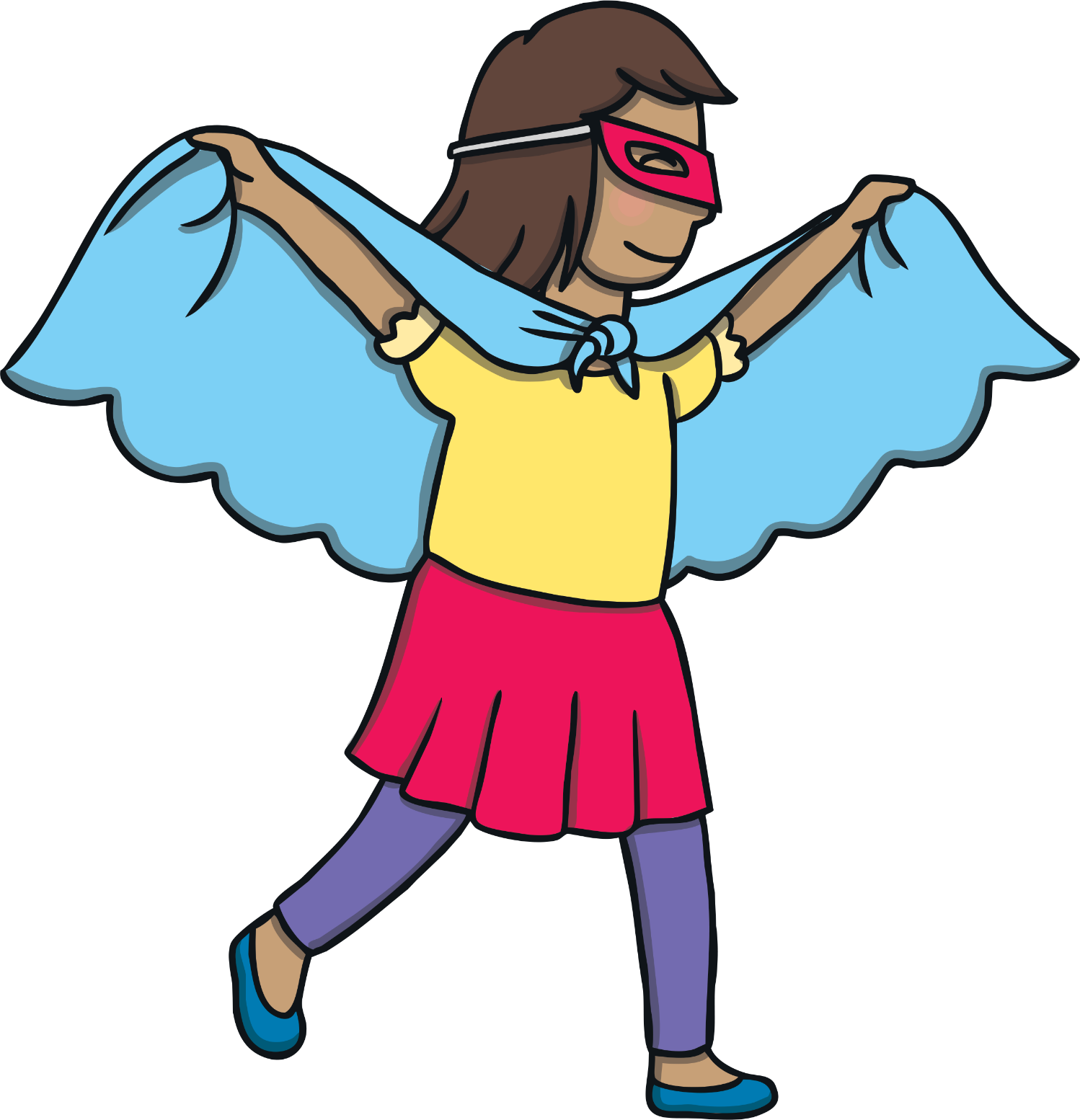 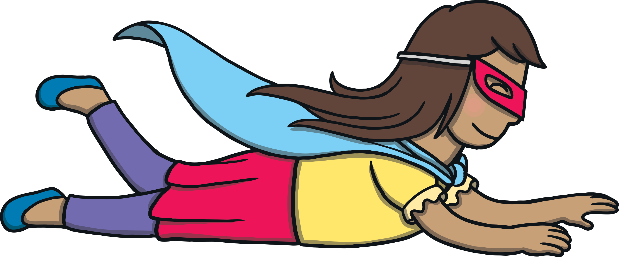 Practise
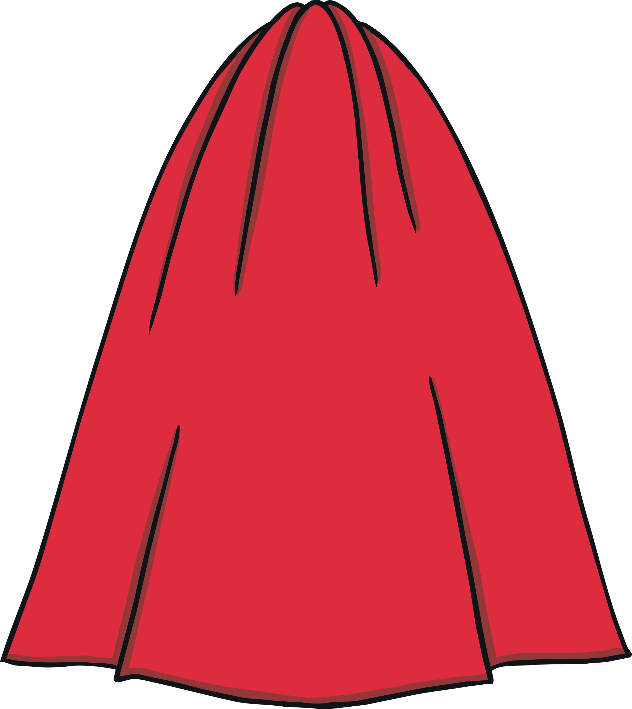 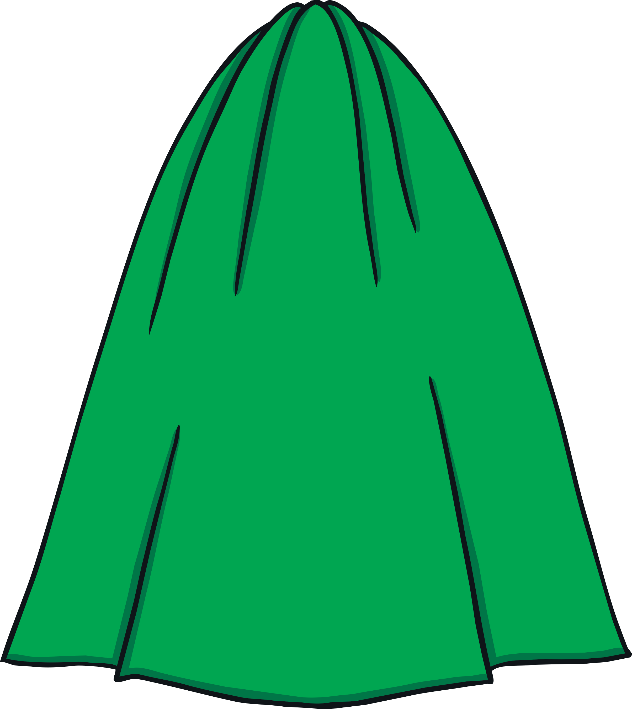 tallest
tallist
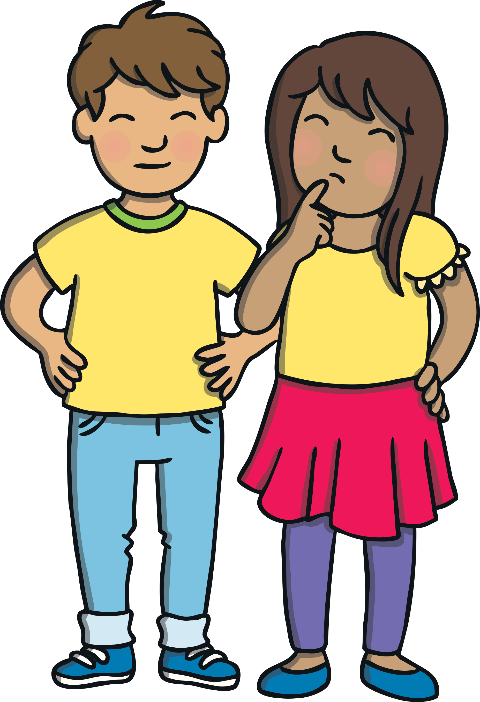 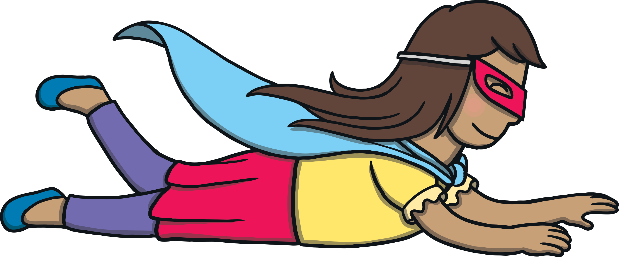 Practise
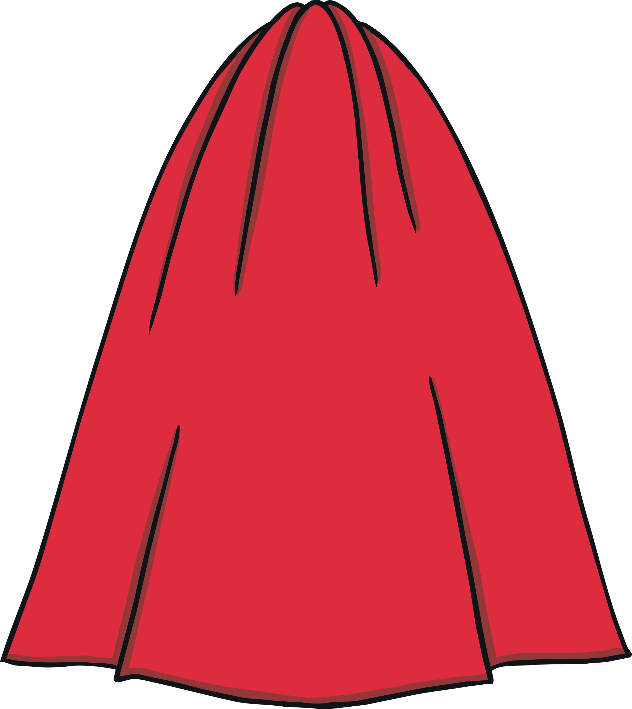 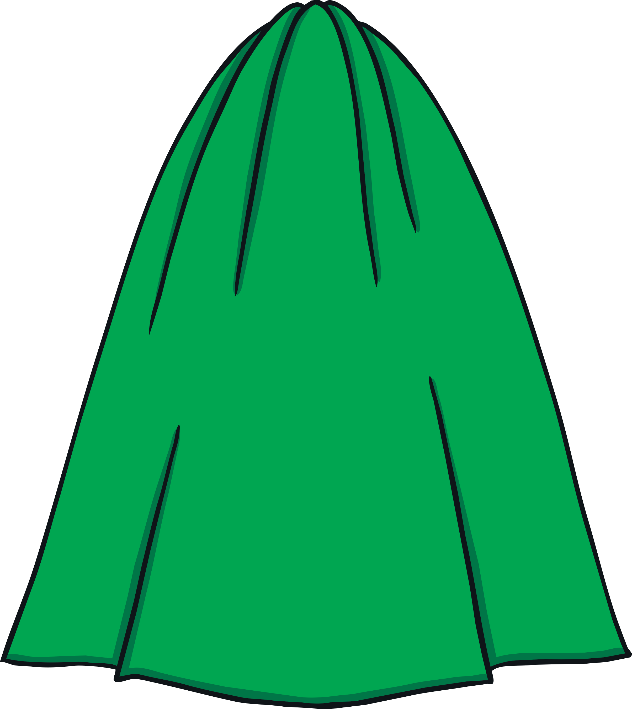 quietest
quietst
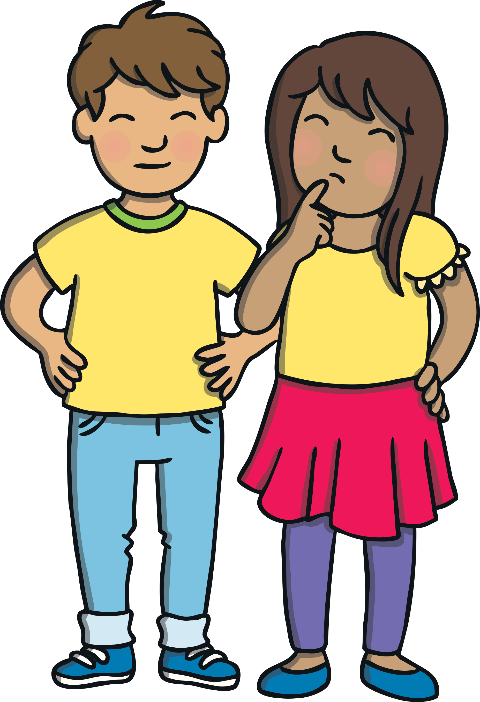 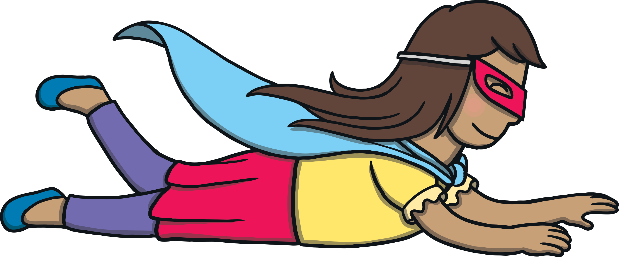 Practise
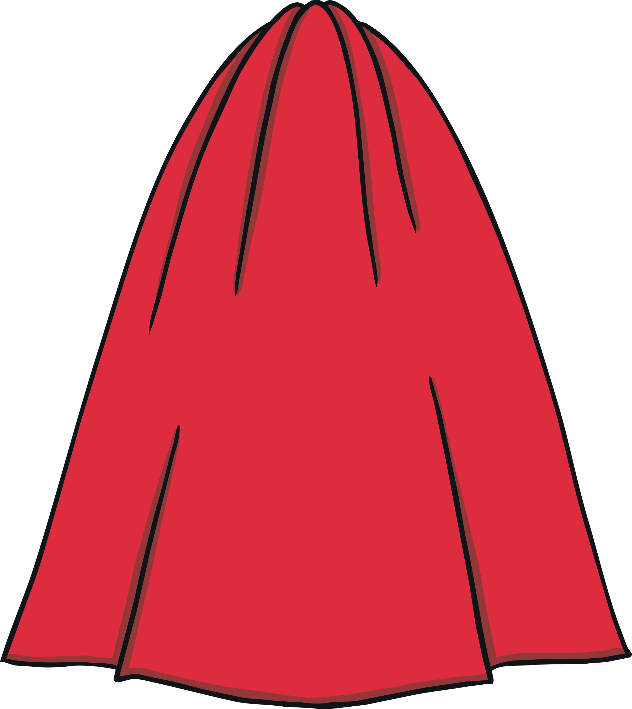 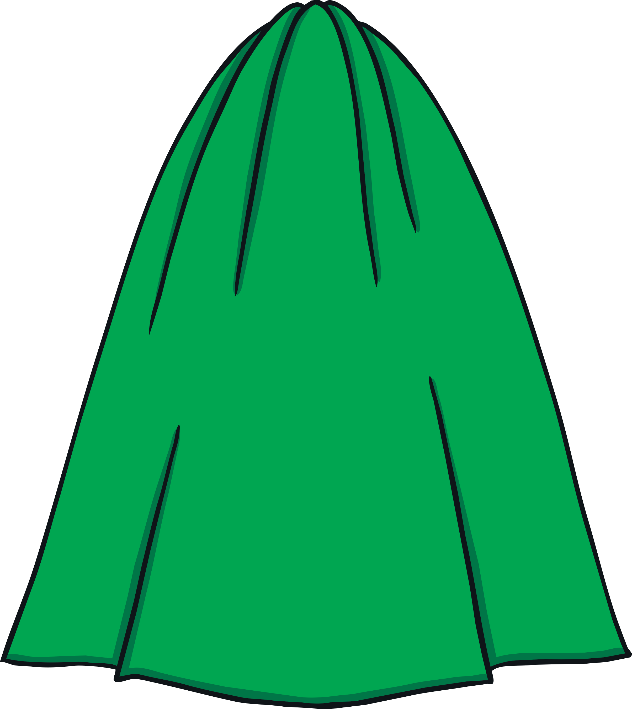 weakest
weekest
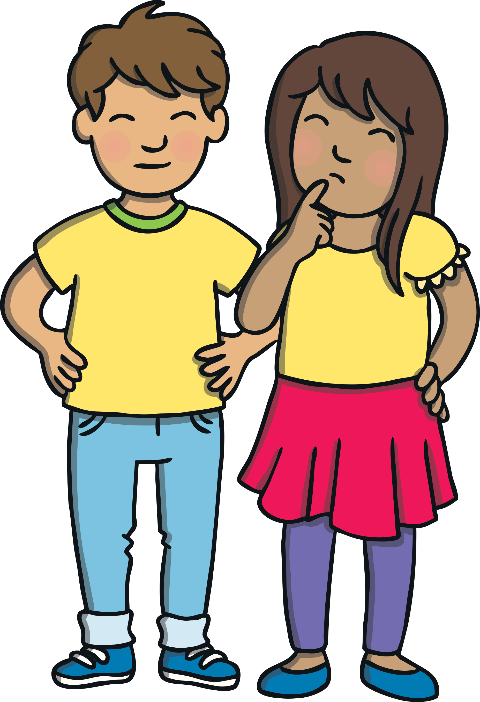 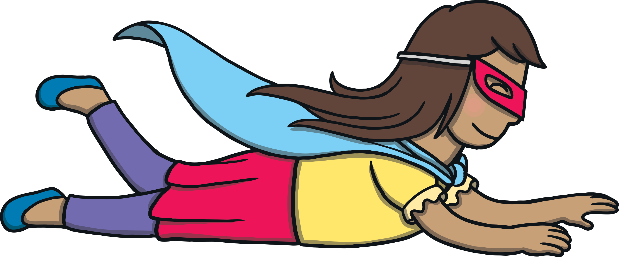 Practise
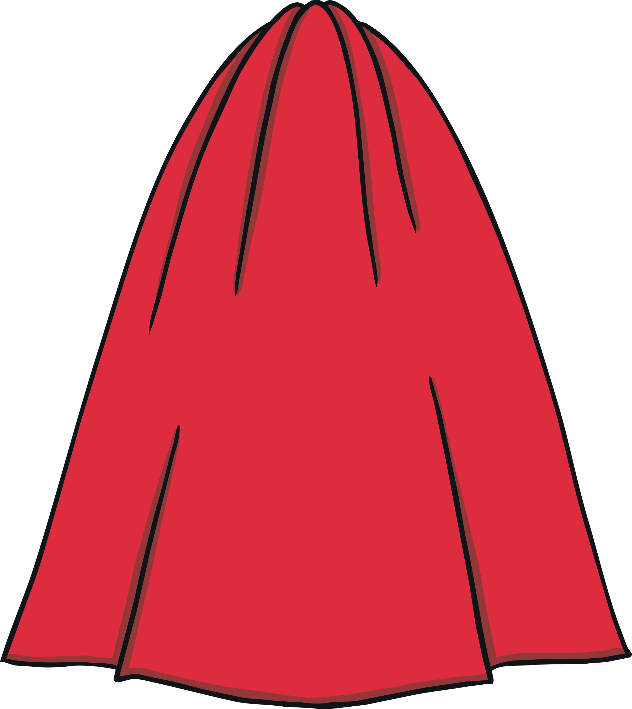 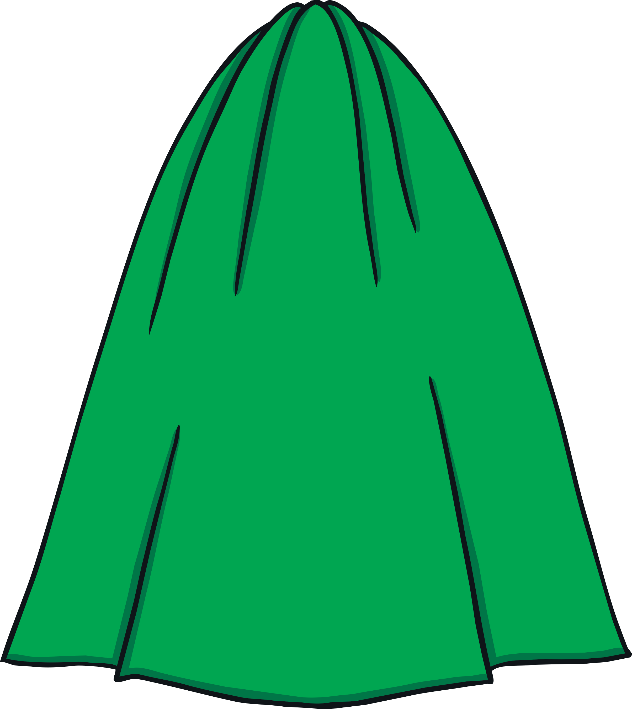 lightest
lightst
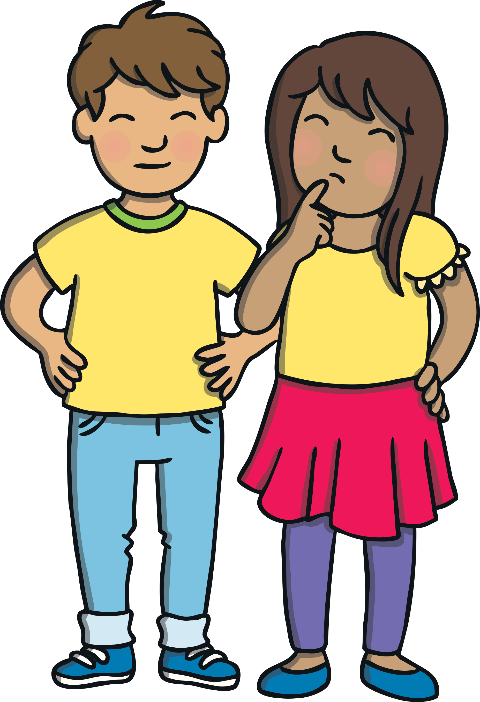 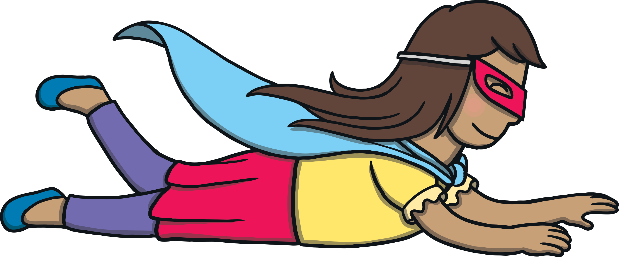 Practise
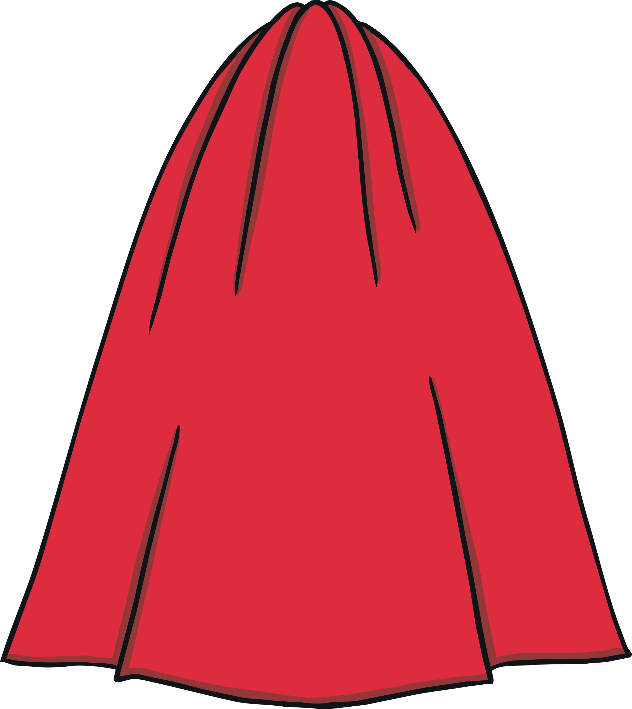 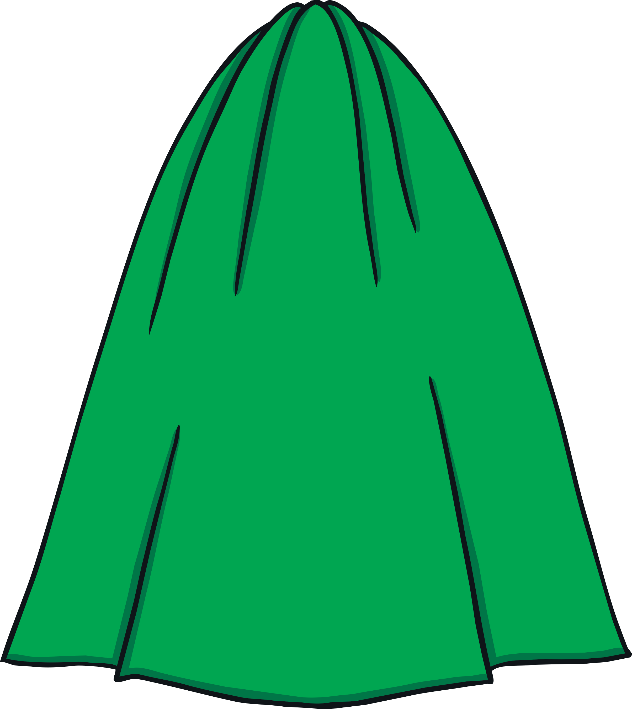 coolest
coolist
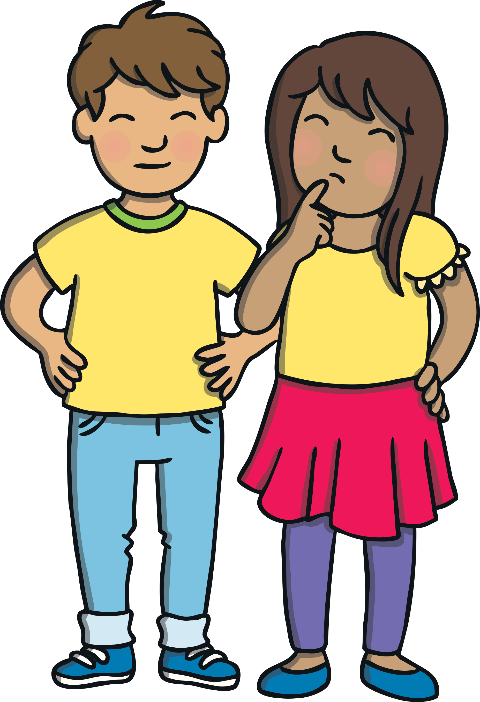 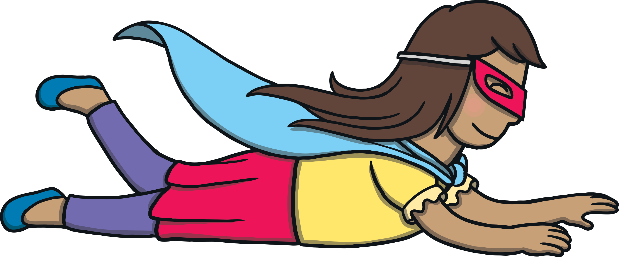 Practise
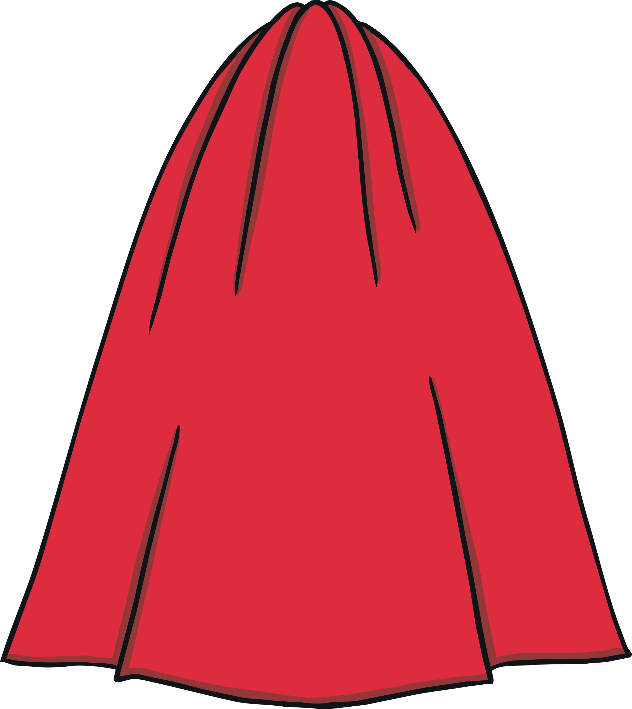 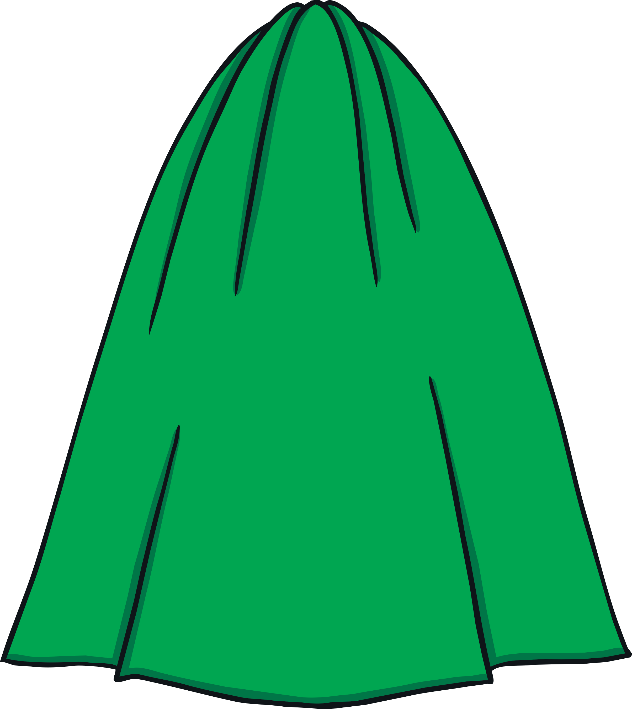 longest
longst
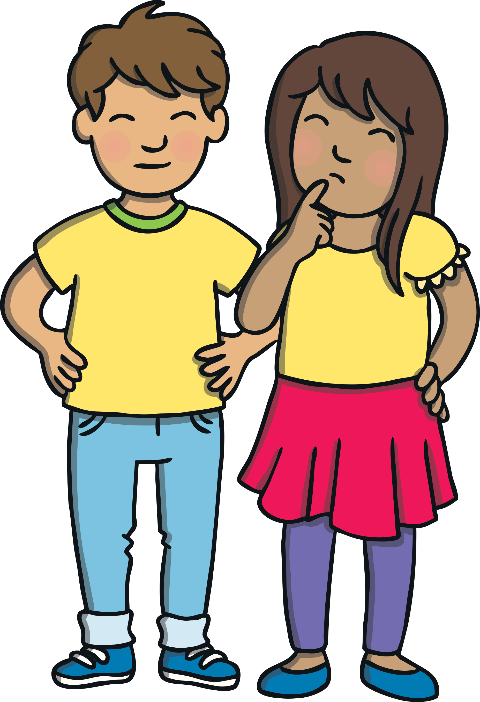 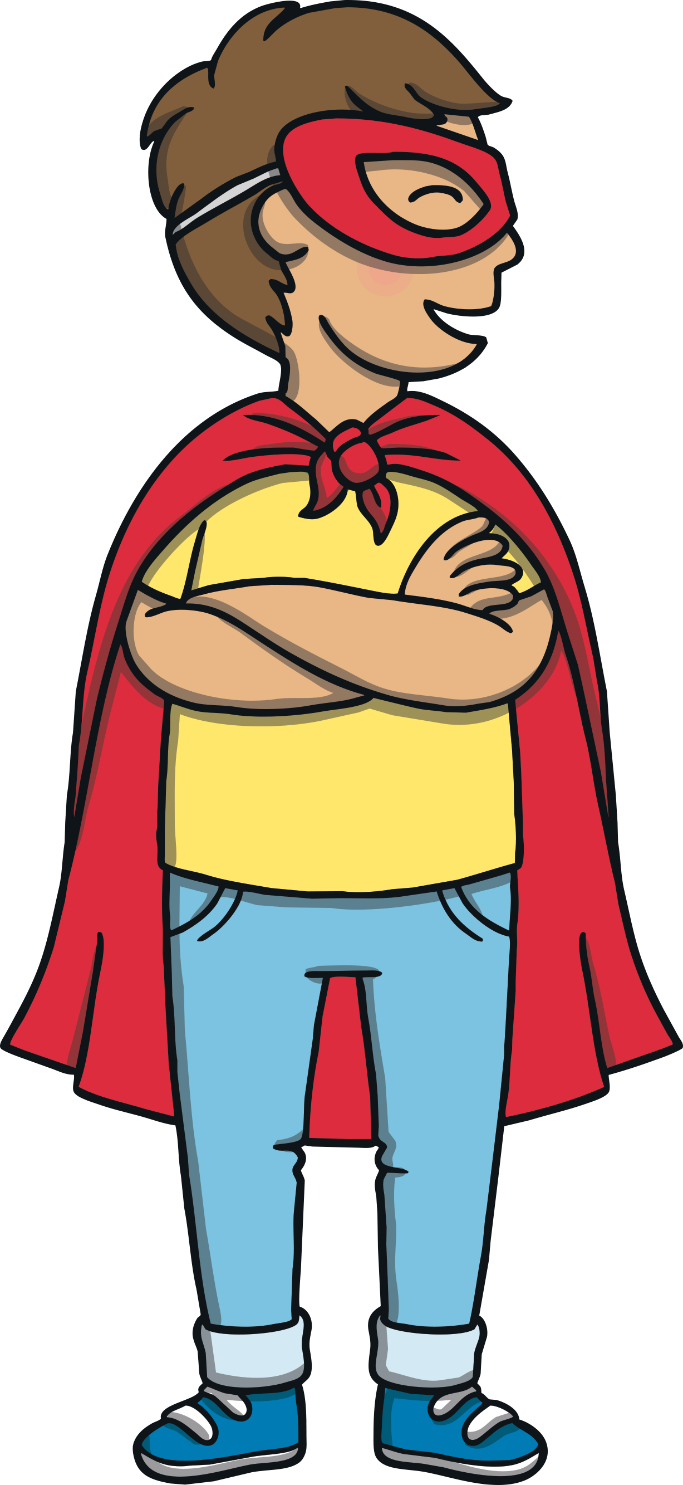 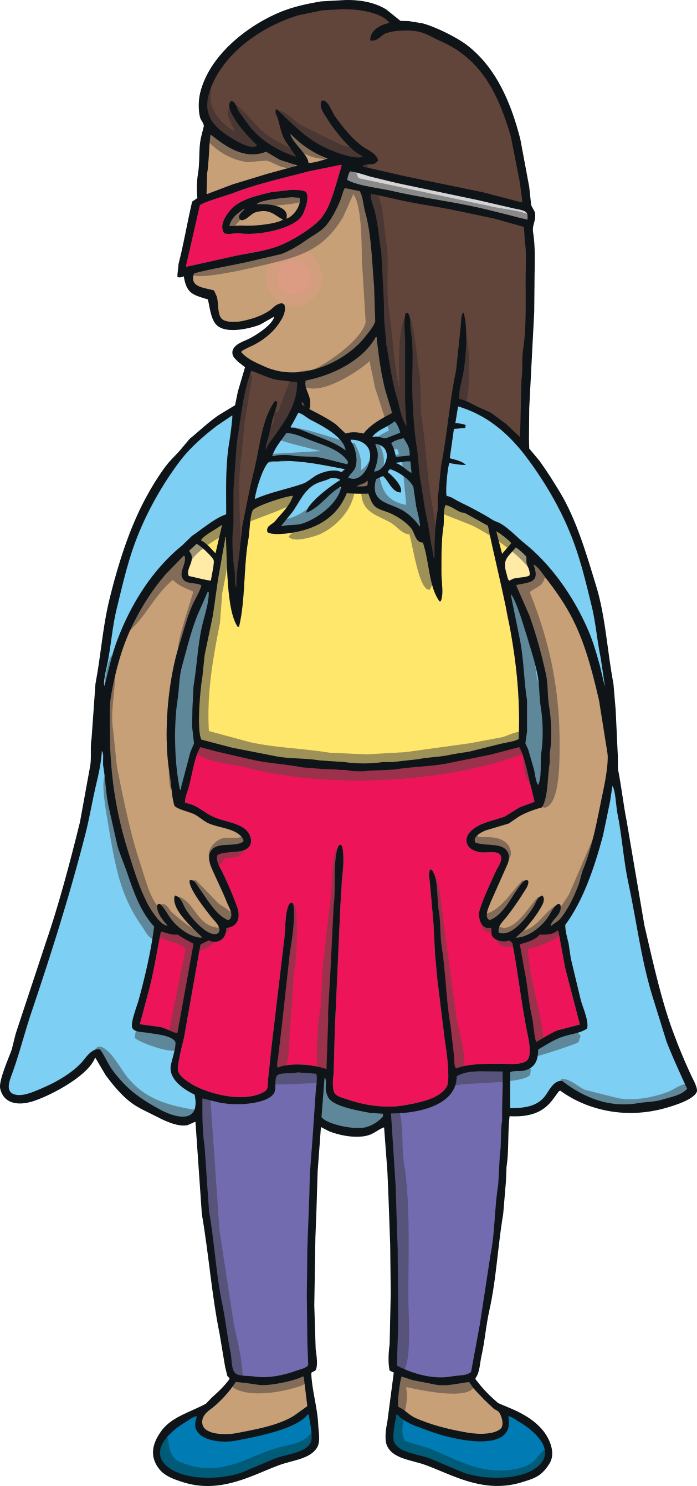 Practise
“Time for the next lesson to commence. Take your positions. Cheetman will demonstrate what to do,” announced the voice from the speaker.
“That’s Cheetman! I got his card with my magazine. He is the one I showed you,” said Kit enthusiastically to Sam.
Sentence Time
Sam looks puzzled. If his name is Cheetman, he must be a cheat!

Look at the picture. What is she thinking? Write a sentence to match.
Apply
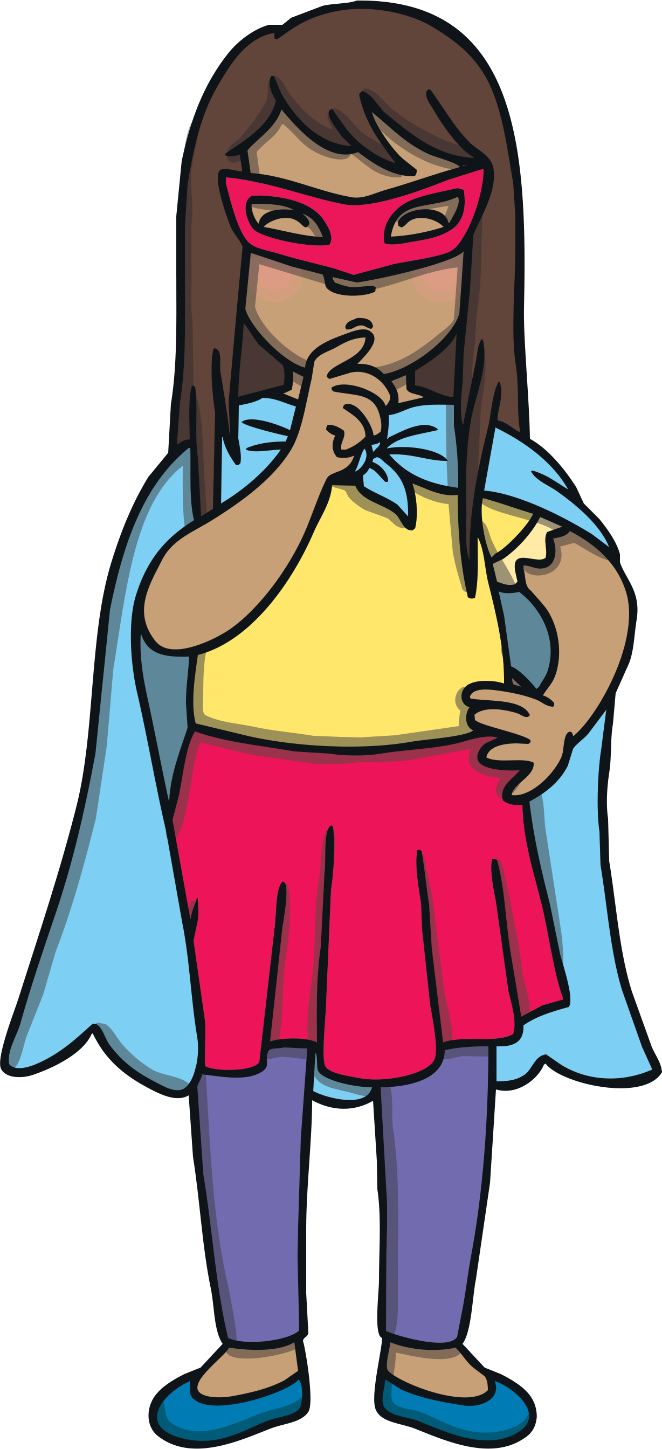 X
Click ‘Show Suggestion’ to see a suggested sentence for the picture.
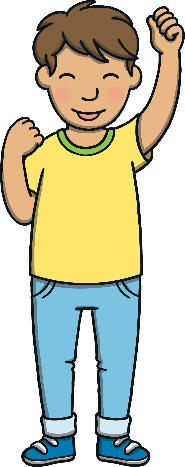 Click me for Kit’s teaching tips!
Is cheetman the loudest andquickest or is he a cheater?
Apply
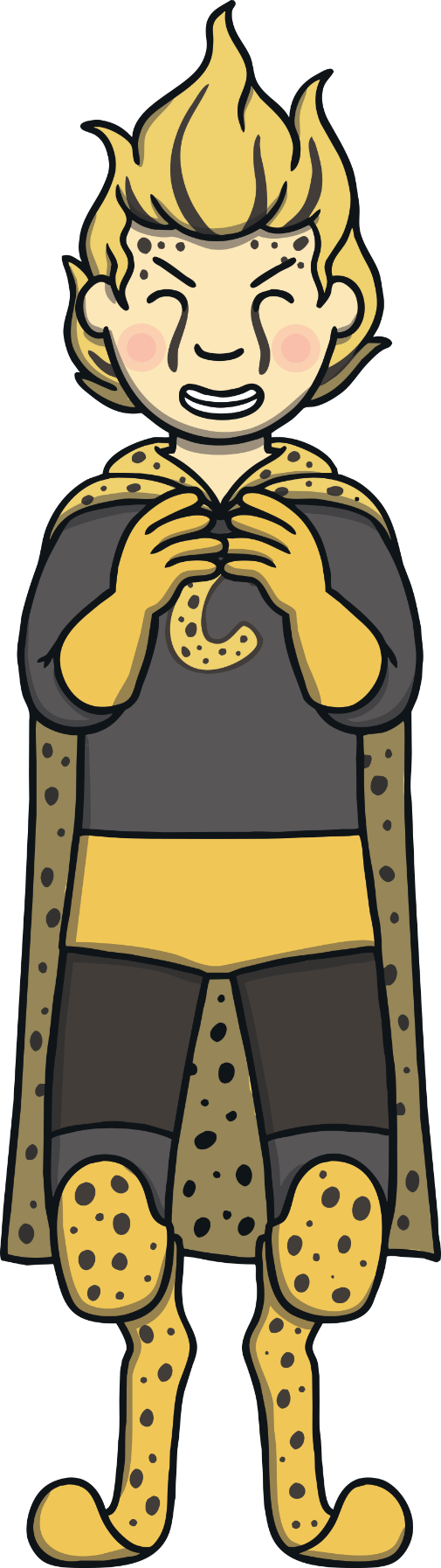 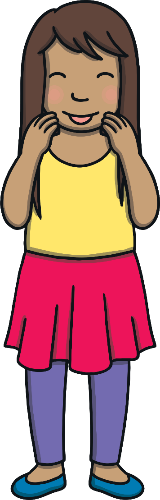 Show
Sound Buttons On/Off
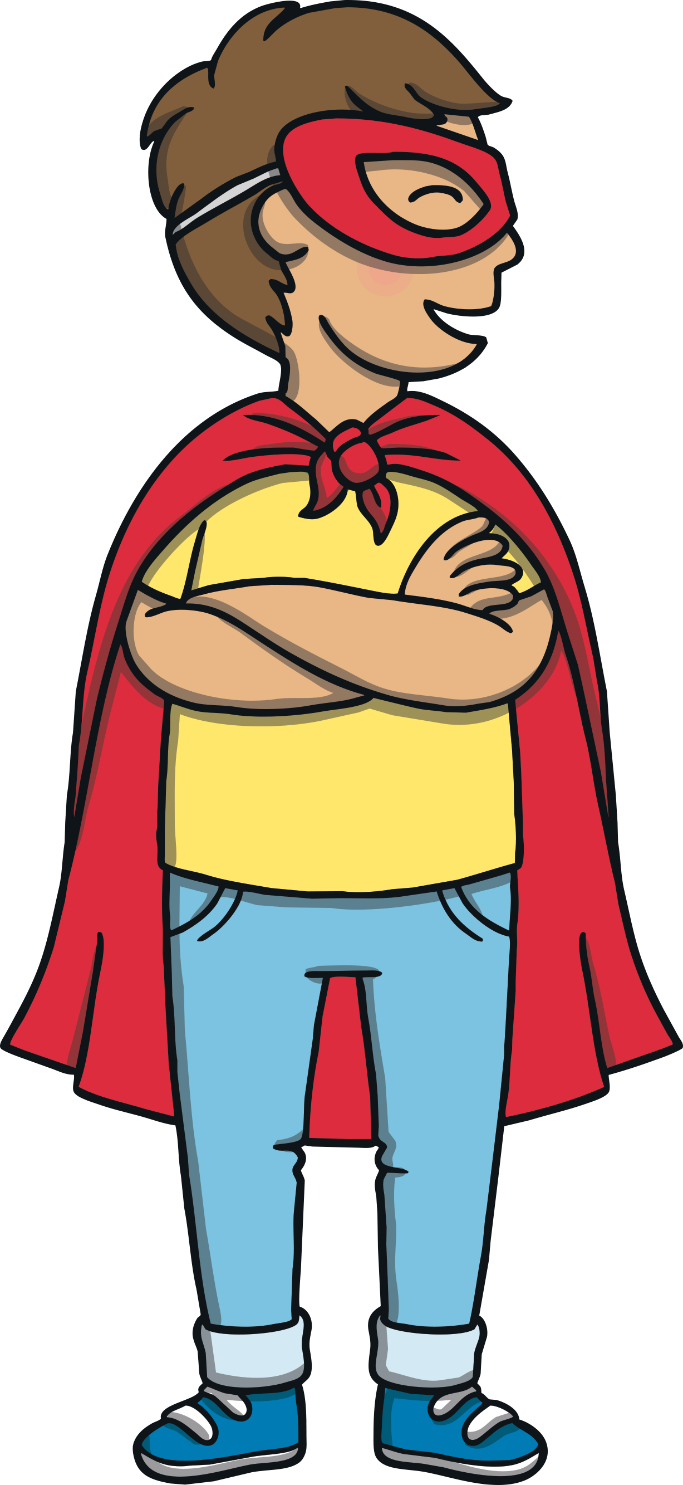 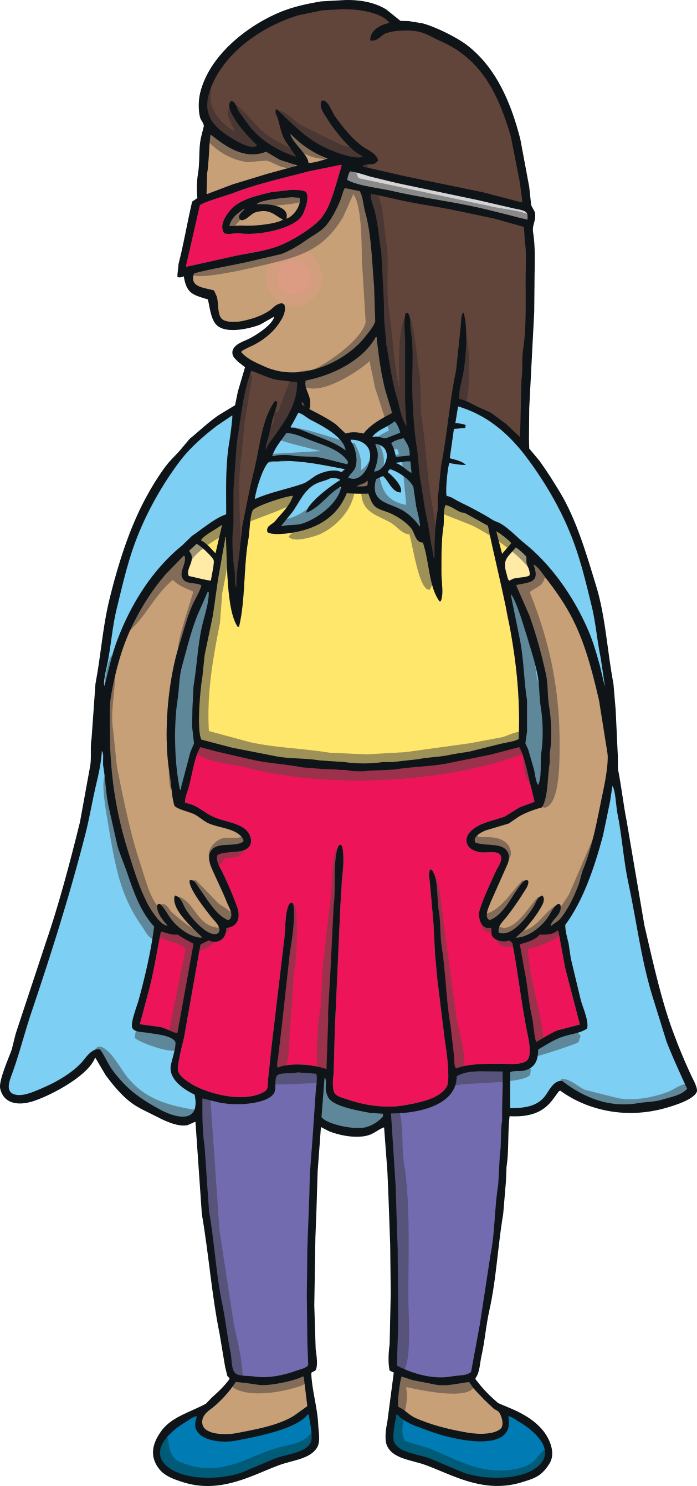 Apply
“Is Cheetman a cheat? Is that why he is called Cheetman?” asked Sam to Kit.
“No! Superheroes do not cheat. They have magic powers. He is called Cheetman because he is fast like a cheetah!” replied Kit, laughing.
Cheetman was stood at the front of the hall. He was showing everyone how to position themselves before starting to run.
“Remember, the more focused you are, the greater you will succeed,” called out Cheetman.
Apply
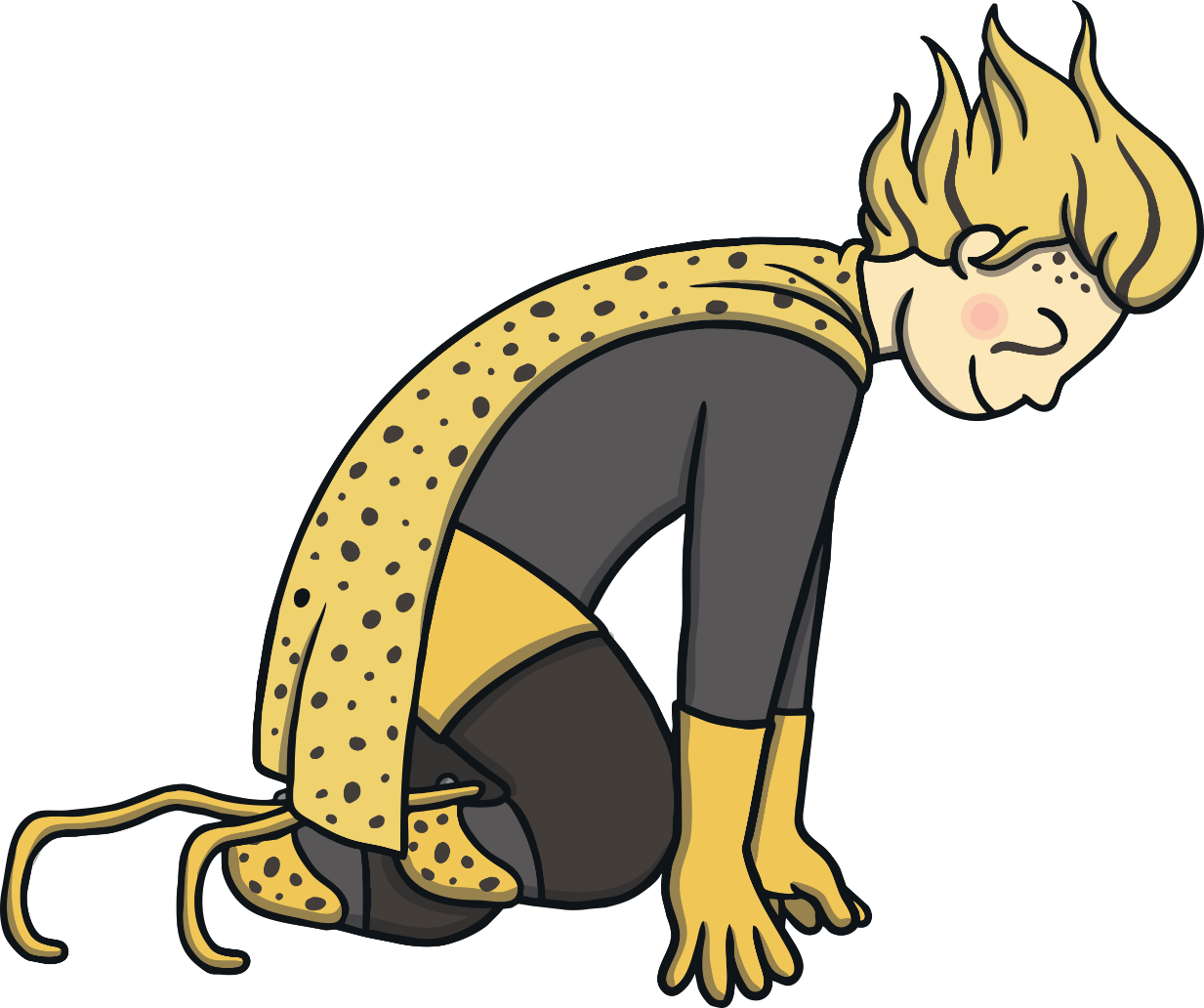 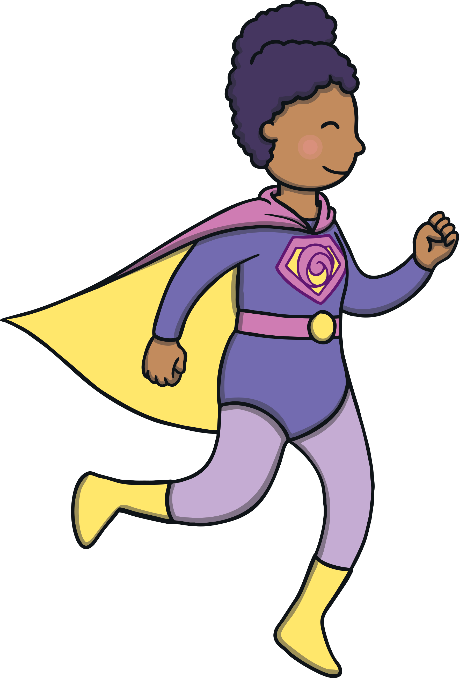 Apply
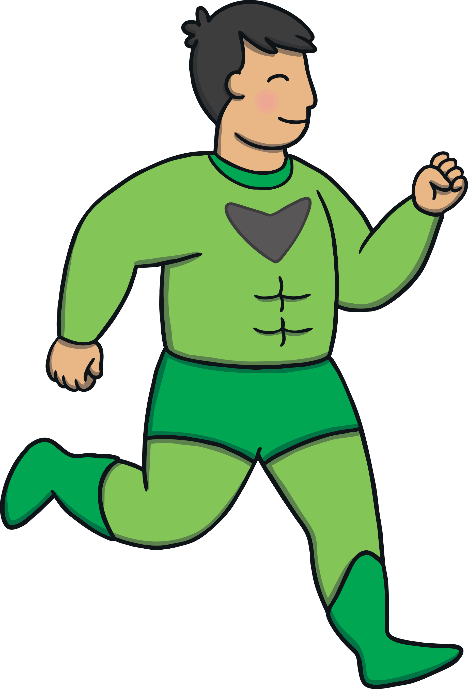 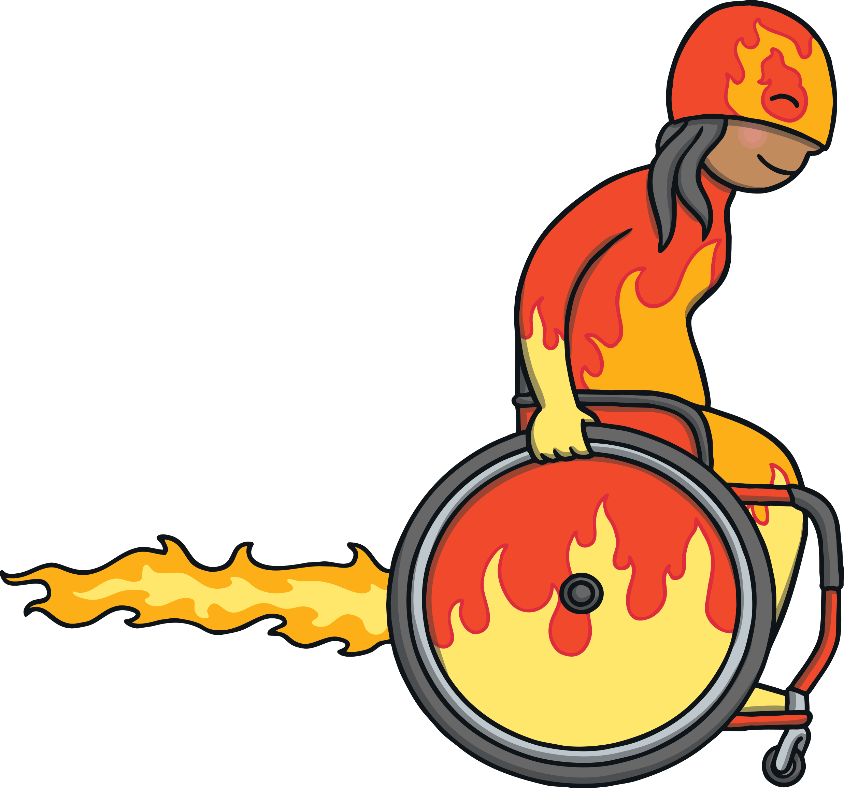 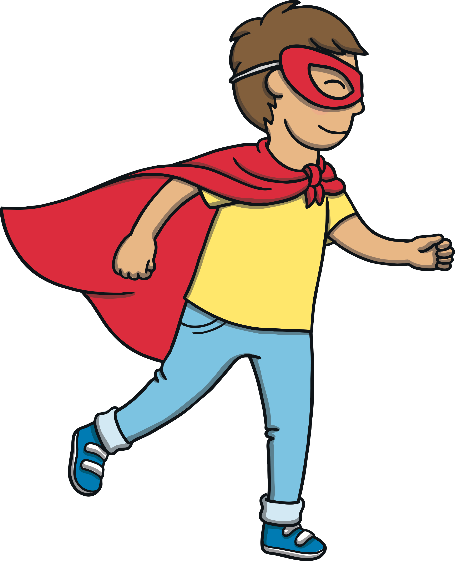 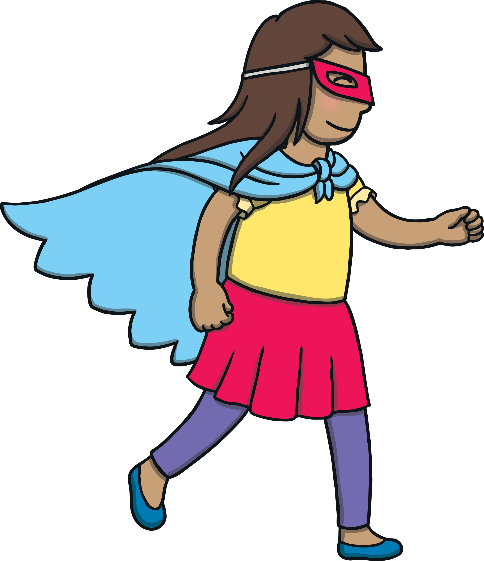 Kit, Sam and the other superheroes started to run. Kit and Sam could not believe what was happening. Their feet seemed to move at such an incredible speed.
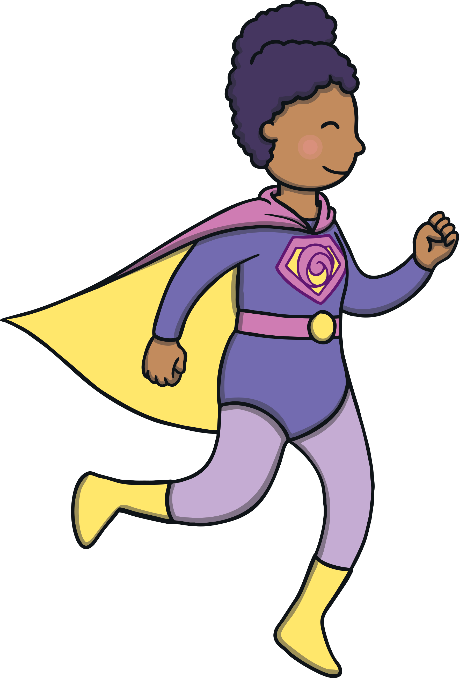 Apply
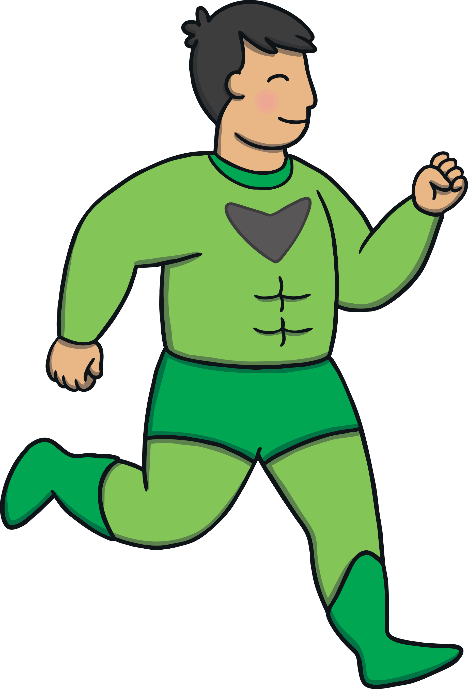 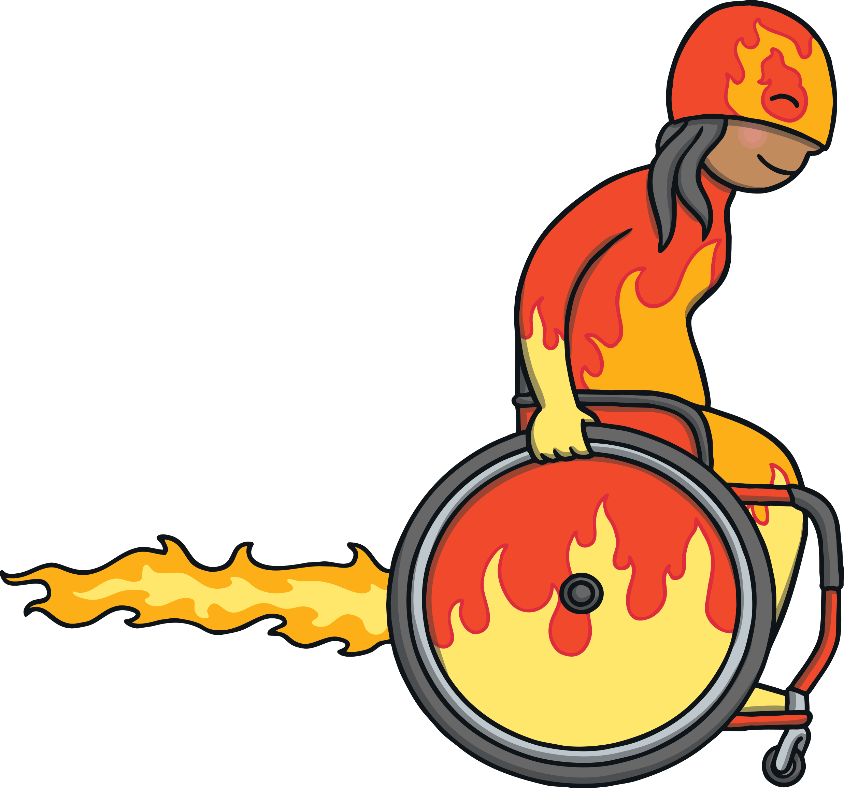 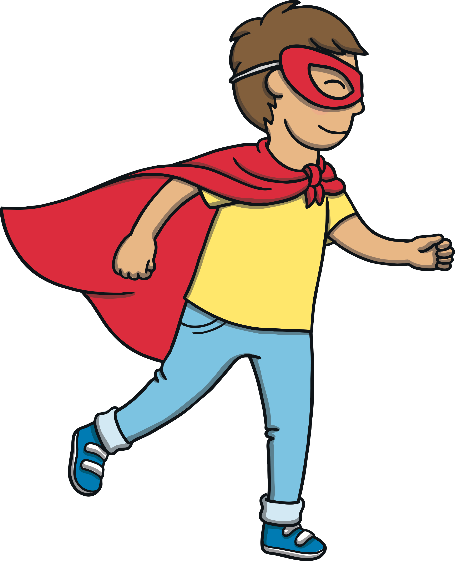 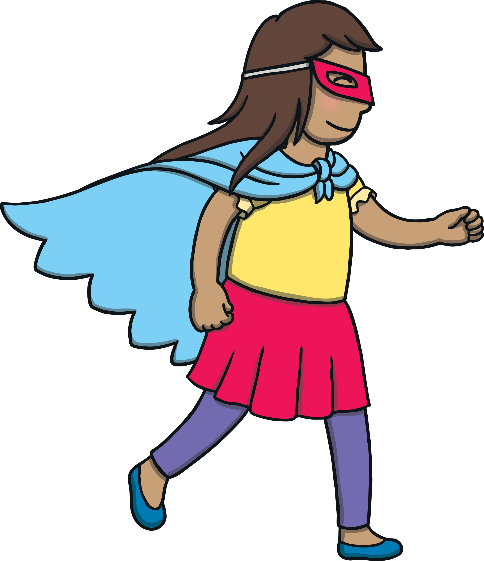 They had never been able to run as fast as this in all of their lives.
“I am Cheetgirl!” shouted Sam to Kit. “I am the fastest girl ever!” Kit giggled. What was going to happen next?
Today, we have learnt…
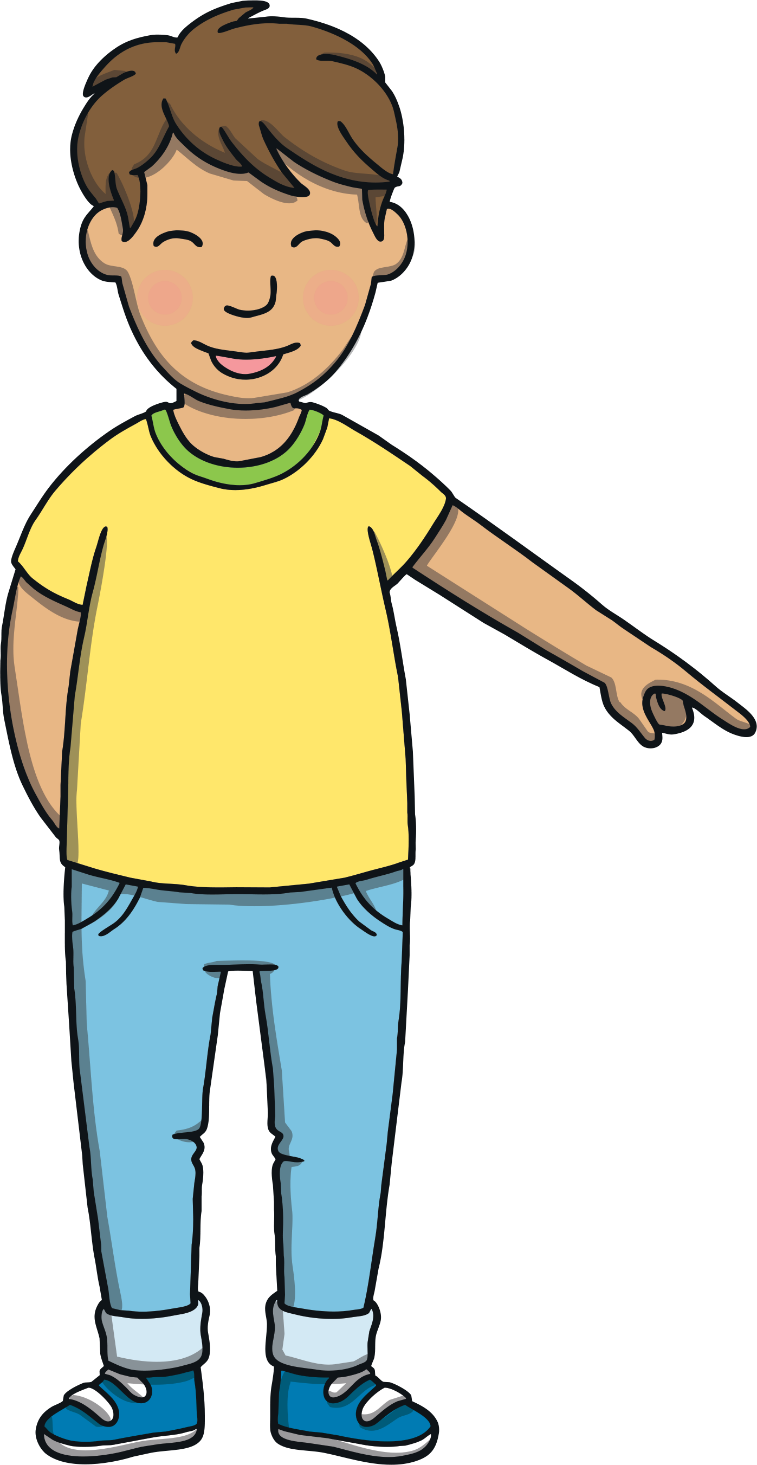 Adding
-est
The adventure continues next lesson!